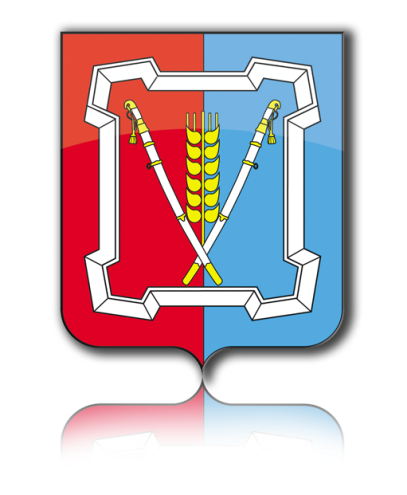 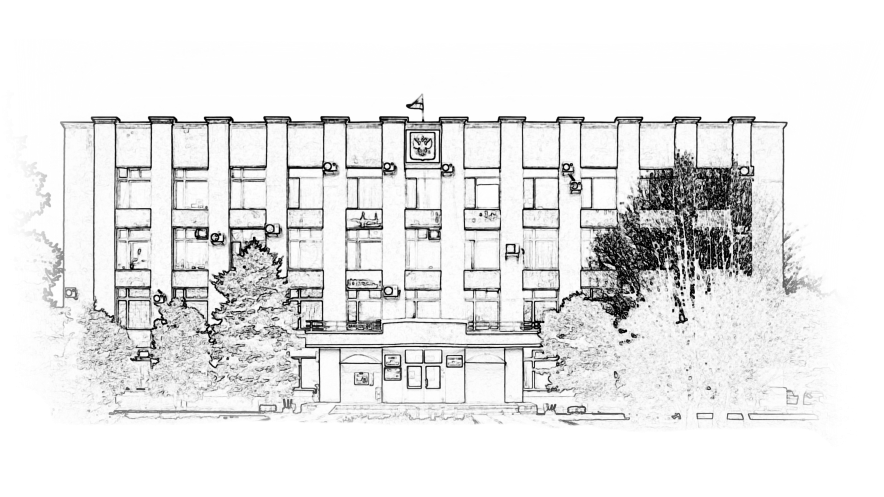 ОТЧЕТ
о выполнении вопросов местного значения главы Курского муниципального района 
Ставропольского края
в 2016 году



                              Калашников Сергей Иванович - глава Курского
                                                                                    муниципального района 
                                                                                    Ставропольского края
Курский муниципальный район Ставропольского края
93 %  территории - земли сельхоз. назначения
Территория 3,7 тысяч кв.км
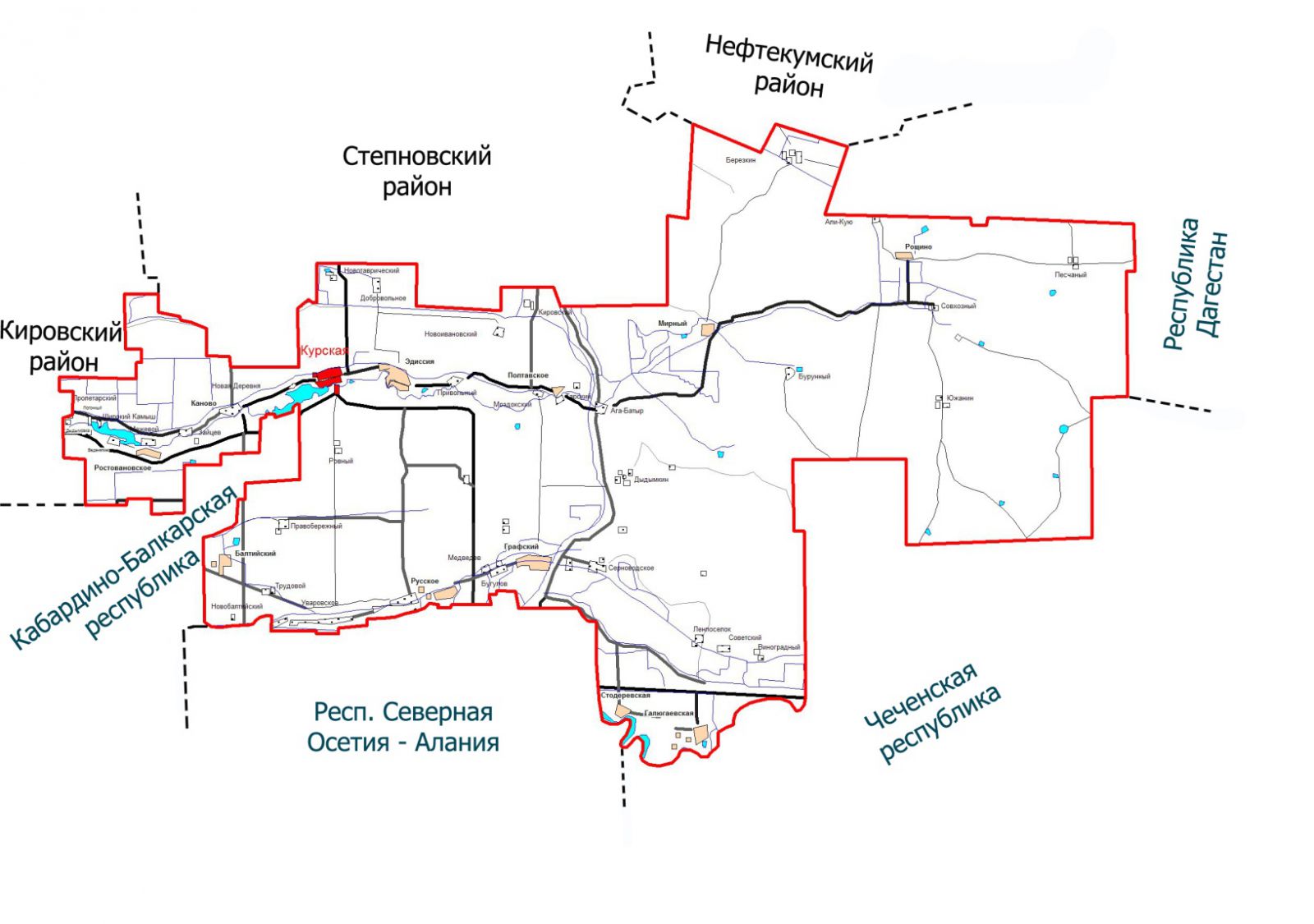 47 населенных пунктов, в том числе
12 центров поселений
Население 53,5 тысяч человек
18 сентября 2016 года состоялись выборы депутатов
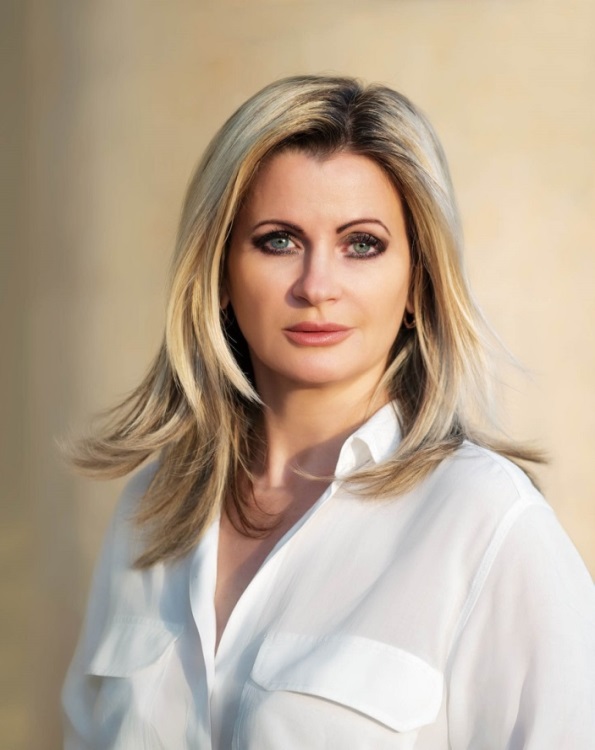 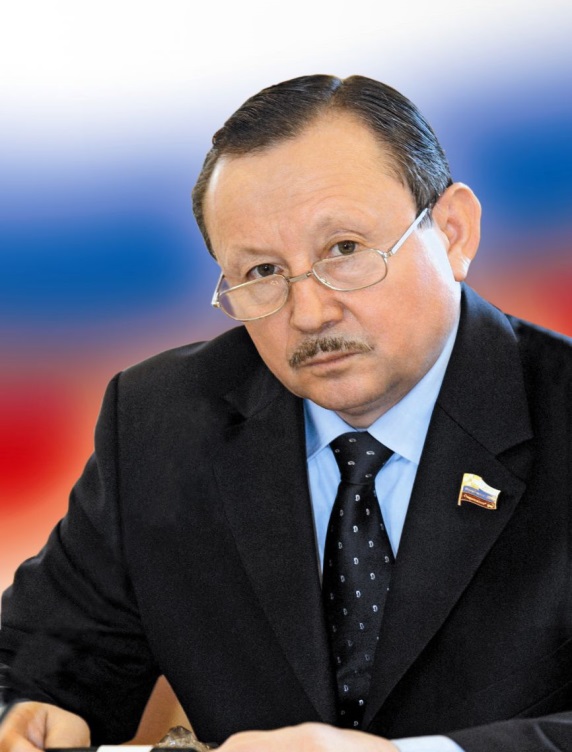 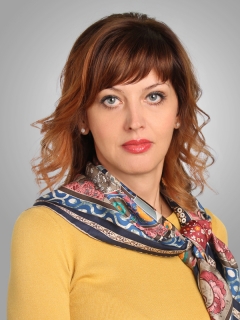 Бондаренко Е.В.
Депутат  Государственной Думы Федерального собрания РФ
Терехова С.А.
Депутат  Думы
 Ставропольского края
Гонтарь Ю.А.
Депутат  Думы Ставропольского края
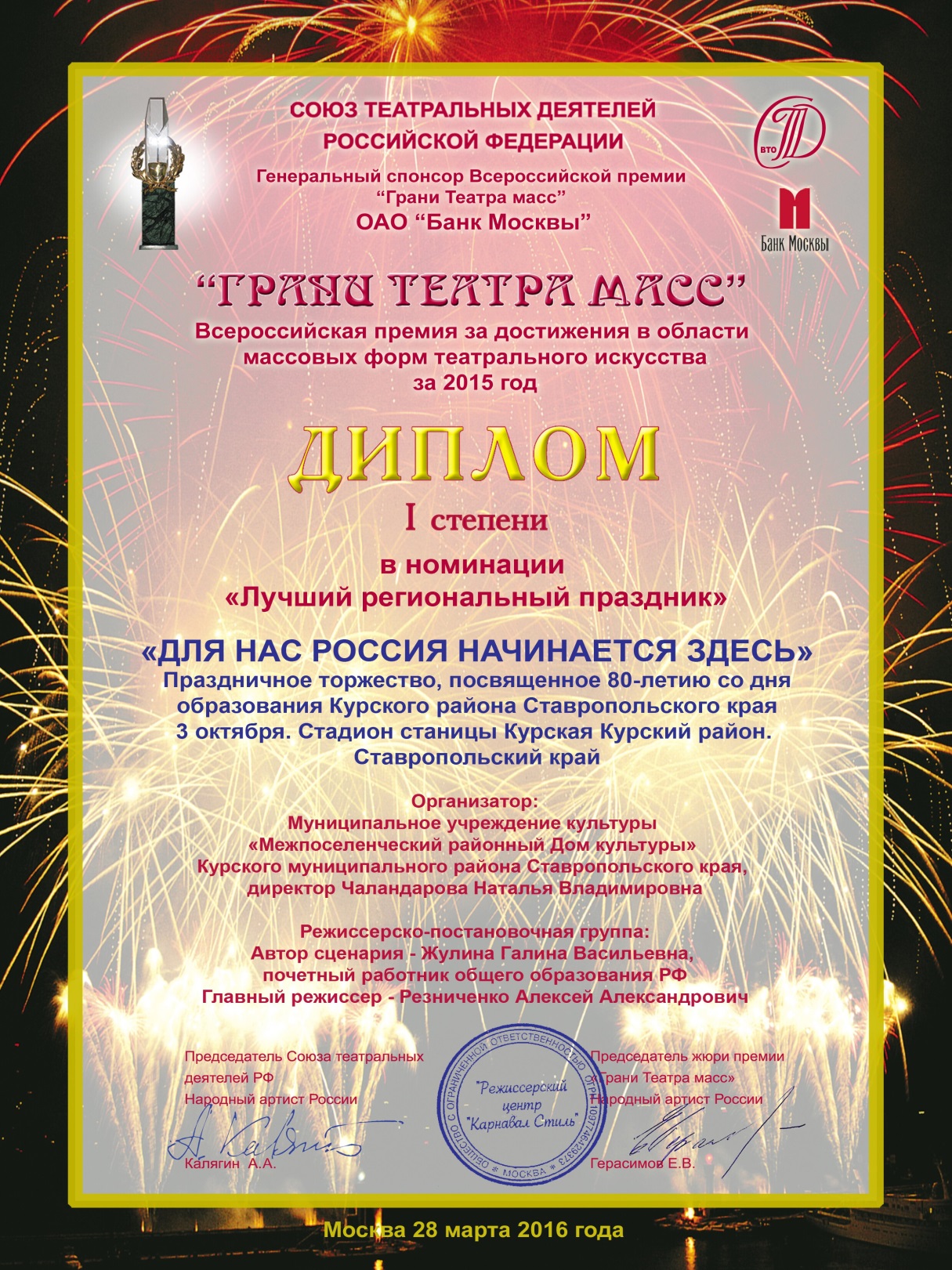 28 марта 2016 года в Москве состоялась Х церемония вручения Всероссийской профессиональной премии «Грани Театра масс».
Всего на соискание премии было выдвинуто 70 творческих работ из 45 регионов России в 6-ти основных номинациях.

От Ставропольского края на конкурс был отправлен проект «Для нас Россия начинается здесь…» – праздничное торжество,
посвященное 80-летию со дня образования Курского района, проходившее в октябре 2015 года. 
Проект удостоен диплома лауреата первой степени в номинации «Лучший региональный праздник».
По итогам 2015 года в рейтинге комплексной оценки деятельности 
органов местного самоуправления Курский район занял 4 место
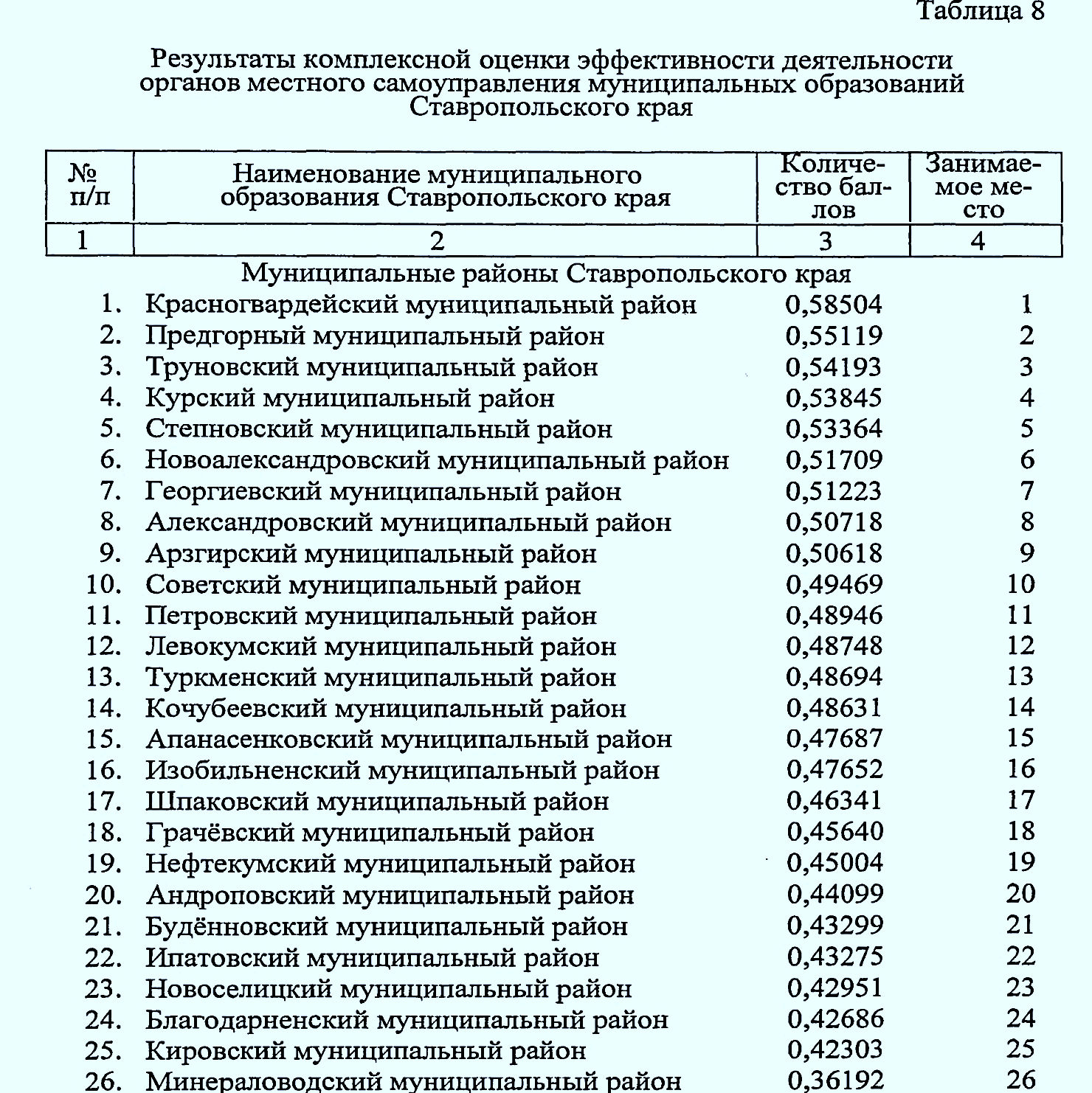 Вопросы местного значения муниципального района
1 блок вопросов местного значения:ФИНАНСОВАЯ ПОЛИТИКА
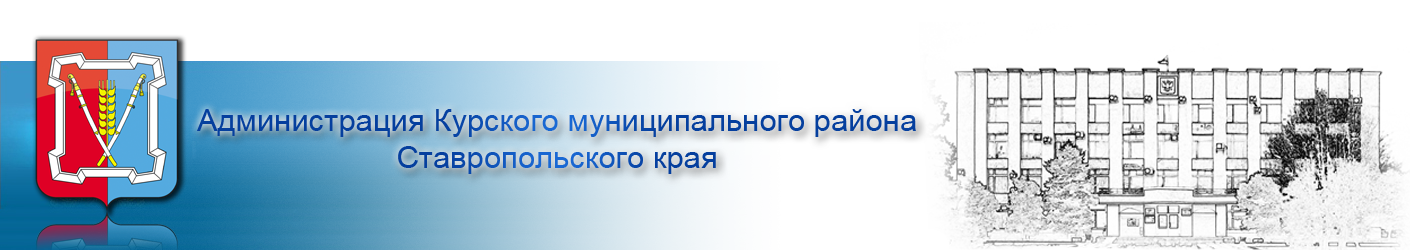 Бюджет муниципального района в 2016 году
Переходящий остаток средств 38,63 млн. руб.
Доходы бюджета 
План – 
1178,94 млн. руб.
Факт – 
1189,08 млн. руб.
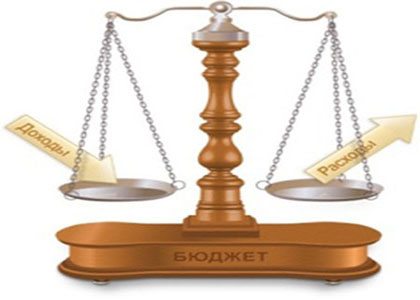 Расходы бюджета 
План – 
1217,36 млн. руб.
Факт – 
1202,47 млн. руб.
Поступило из федерального и краевого бюджетов: 
дотации 200,89 млн.руб., субсидии – 64,8 млн.руб., субвенции – 730,6 млн.руб.
Соотношение собственных доходов и межбюджетных трансфертов в 2016 году
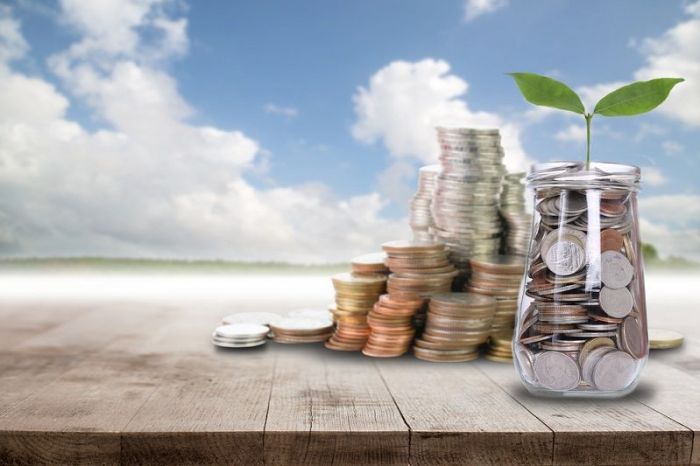 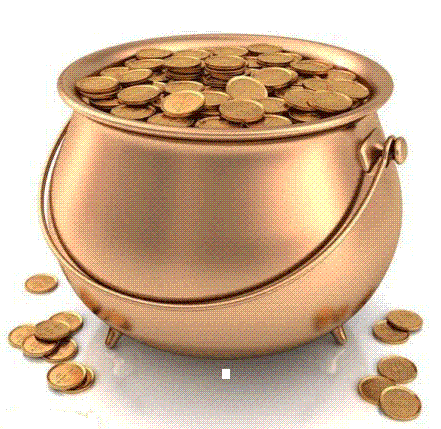 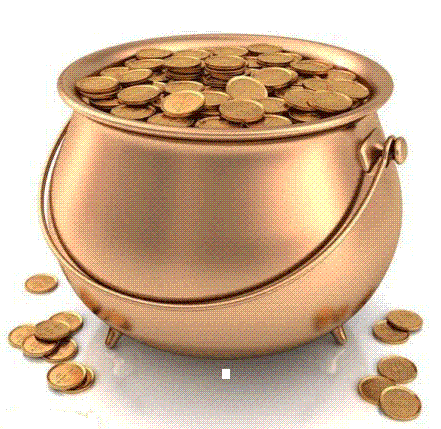 Межбюджетные трансферты 
1 008 млн. руб. (84,3 %)
Собственные доходы
187,9 млн. руб. (15,7 %)
Распределение расходов бюджета Курского района по долям в 2016 году
2 блок вопросов местного значения:СОДЕРЖАНИЕ И ОБЕСПЕЧЕНИЕ КОММУНАЛЬНО-БЫТОВОЙ ИНФРАСТРУКТУРЫ
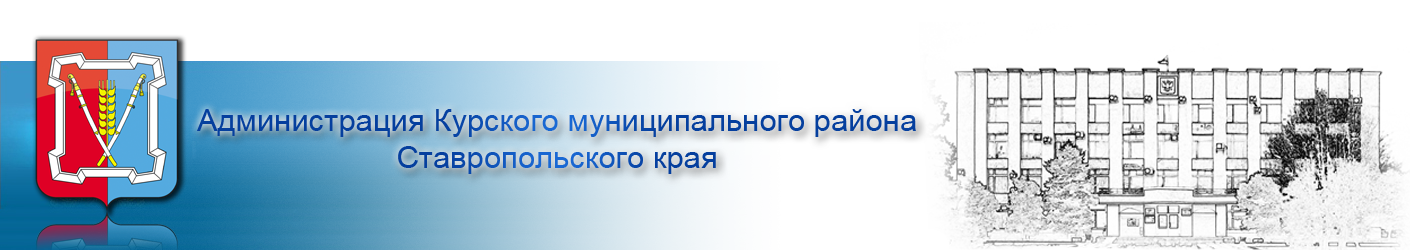 Дорожная деятельность
Общая протяженность автомобильных дорог общего пользования местного значения в районе – 313,23 км.
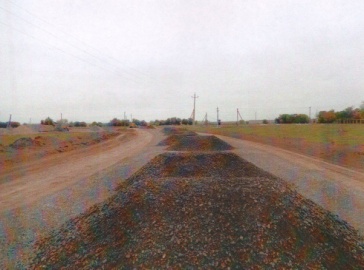 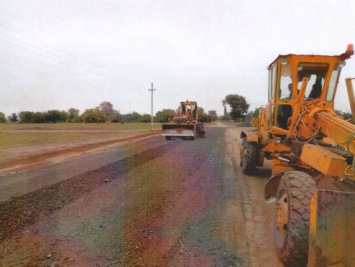 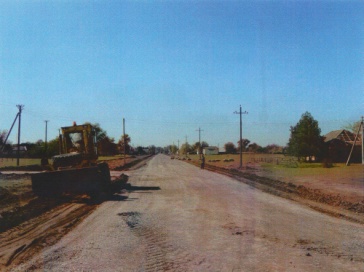 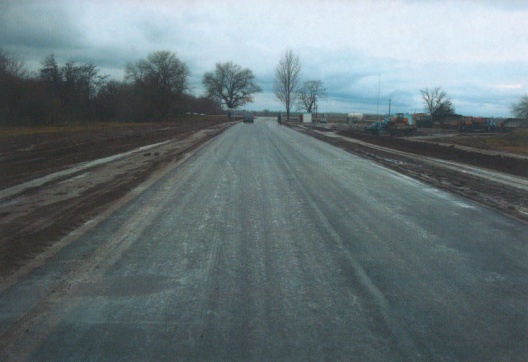 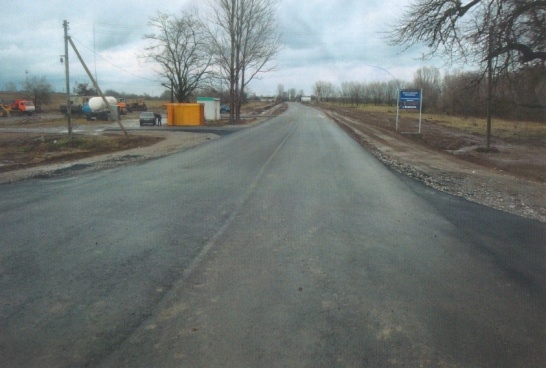 В 2016 году отремонтированы автодороги поселений – 7,8 км,
вне границ поселений – 4,4 км.
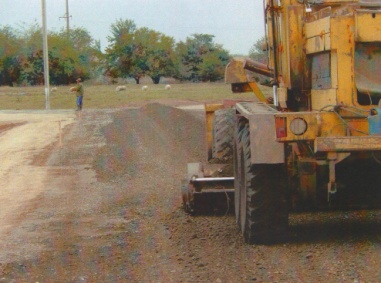 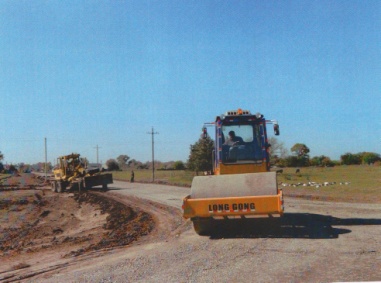 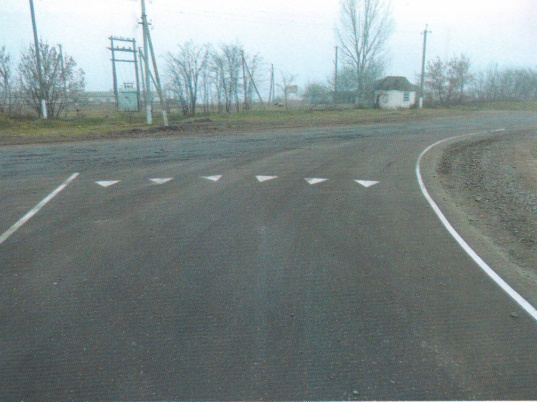 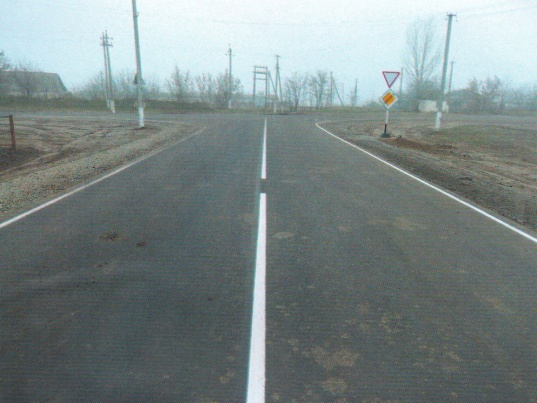 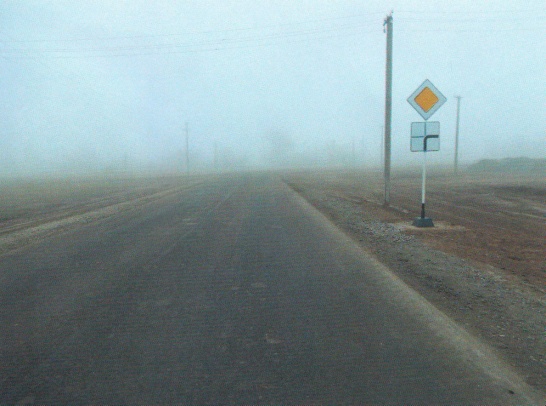 На содержание и благоустройство автодорог местного значения выделено  финансирования из районного бюджета – 3,7 млн. руб.
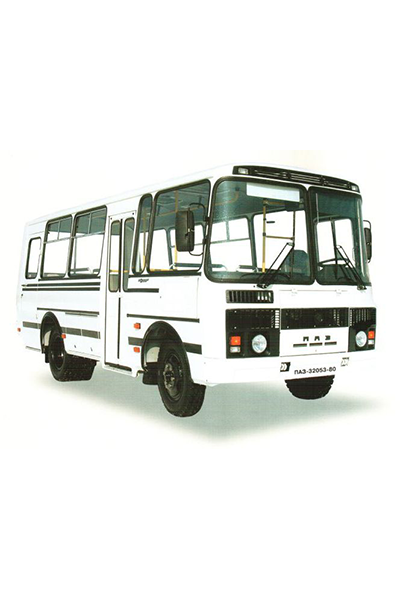 Транспортное обслуживание населения
Пассажирские перевозки осуществляет ОАО «Меркурий» по трем внутрирайонным маршрутам:
ст. Курская – п. Балтийский (27 км);
ст. Курская – п. Рощино (82 км);
ст. Курская – 42 км и по межмуниципальному маршруту ст. Курская – ст. Советская (38 км)
За 2016 год выполнено 4 622 внутрирайонных рейсов, 
общий пробег составил 178 тыс. км, перевезено 41,3 тыс. пассажиров.
ИП Свистухин осуществляет пассажирские перевозки по маршруту: 
ст. Курская – ст. Галюгаевская (83 км)
Из бюджета района выделено в 2016 году субсидии на обеспечение круглогодичного транспортного сообщения 1,35 млн. руб.
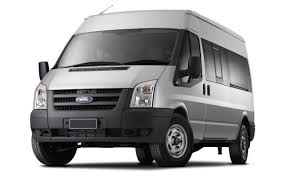 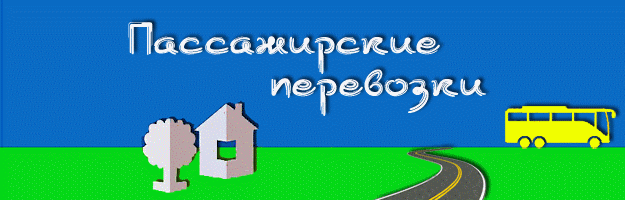 Электроснабжение
Общая протяженность распределительных сетей в районе составляет:
 ВЛ-10кВ – 974,32 км, ВЛ-0,4 кВ – 510,32 км.
На территории района расположено 410 подстанций.
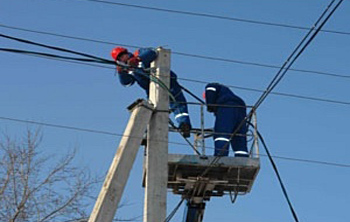 В 2016 году отремонтировано:
- 60 трансформаторных станций;
- линий воздушных электрических сетей ВЛ-10кВ – 23 км, 
ВЛ-0,4 кВ – 10,8 км.
Проведено 127 технологических присоединений.
Смонтировано и введено в эксплуатацию  3 трансформаторные подстанции
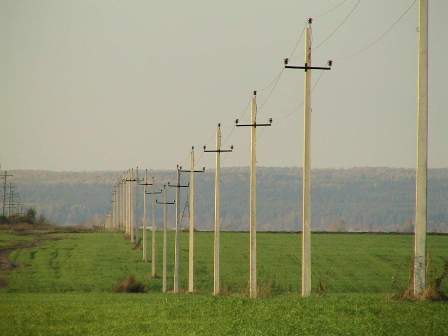 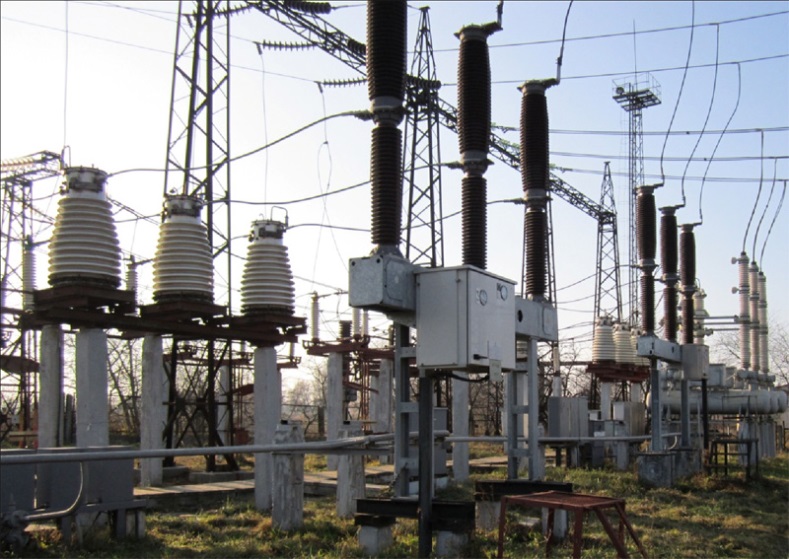 В 2016 году отпущено электроэнергии:
Населению 36 383 МВт*ч, прочим потребителям  22 950,6 МВт*ч
Газоснабжение и теплоснабжение
Общая протяженность распределительных газовых сетей в районе  709,8 км.
В 2016 году газифицировано 32 домовладения, общее количество газифицированных домовладений -  более 13,5 тысяч.
Проведен ремонт на газопроводах и оборудовании на 1,16 млн. руб.
Отпущено в 2016 году газа населению – 34,44 млн.м³ на 182,72 млн. руб., прочим потребителям – 6,5 млн.м³ на 38,46 млн. руб.
Общая протяженность распределительных тепловых сетей в районе 17 км.
На территории района расположено 34 котельные, обслуживаются 19 школ, 15 детсадов, 41 организация, 366 квартир.
В 2016 году проведен ремонт оборудования 15 котельных, 
замена сетей 0,3 км.
Отпущено в 2016 году тепла населению – 2,85 тыс. Гкал на 7,6 млн. руб., прочим потребителям –  16 тыс. Гкал на 43,5 млн. руб.
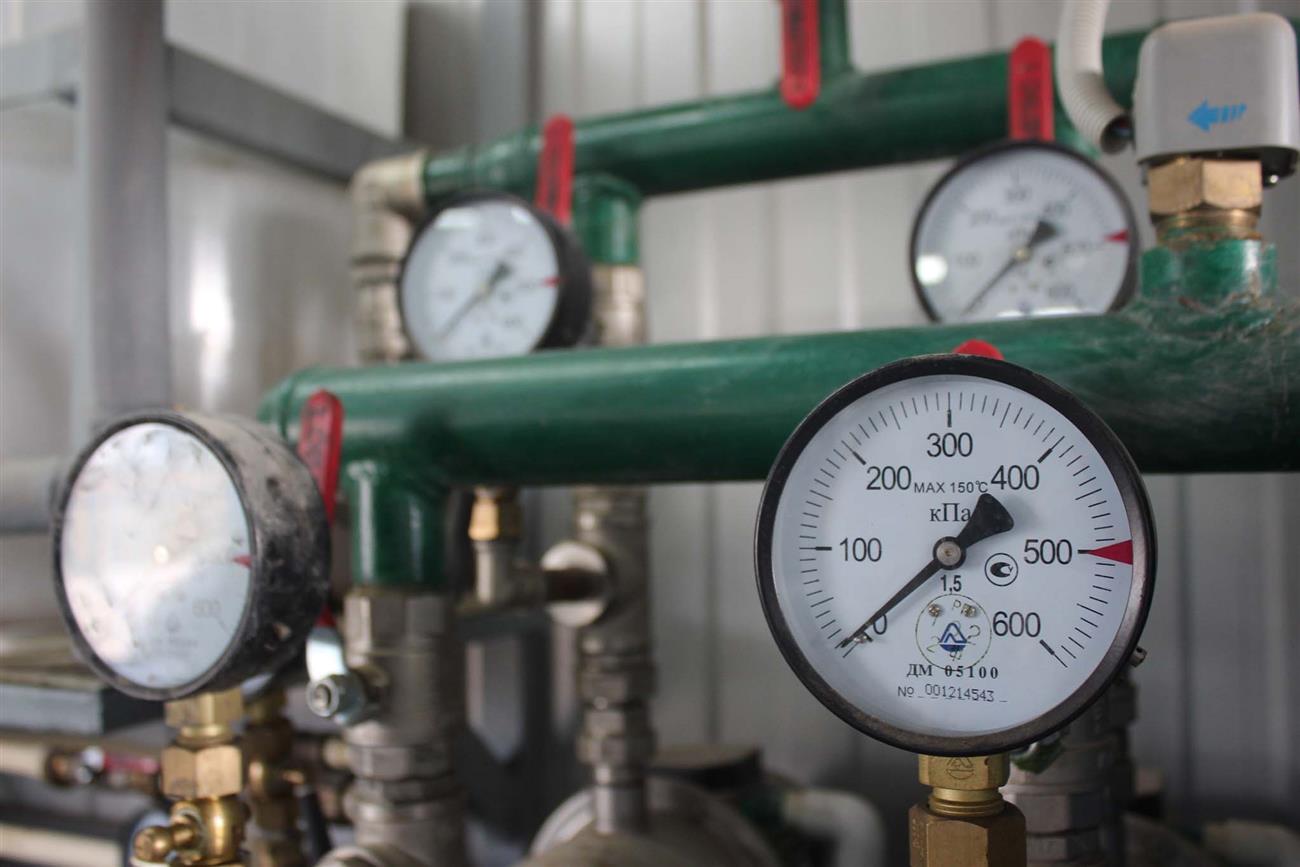 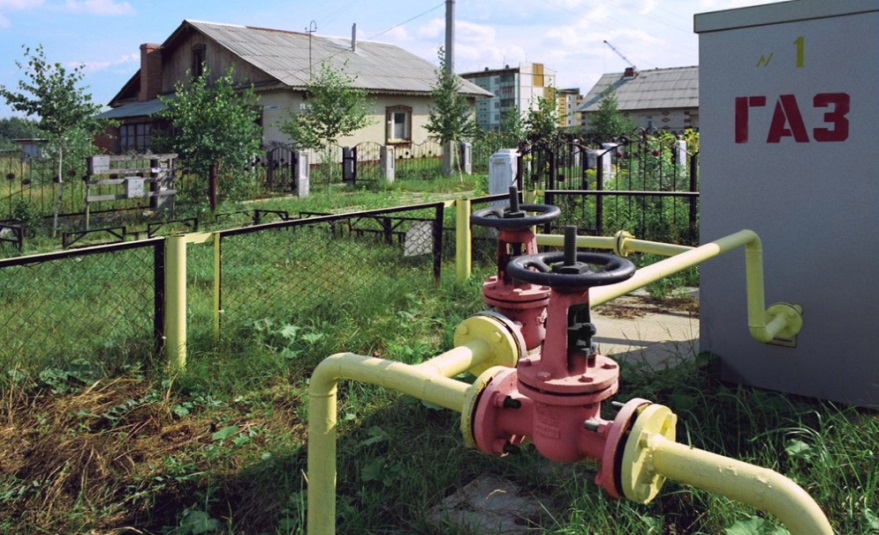 Сбор, утилизация, захоронение твердых бытовых отходов
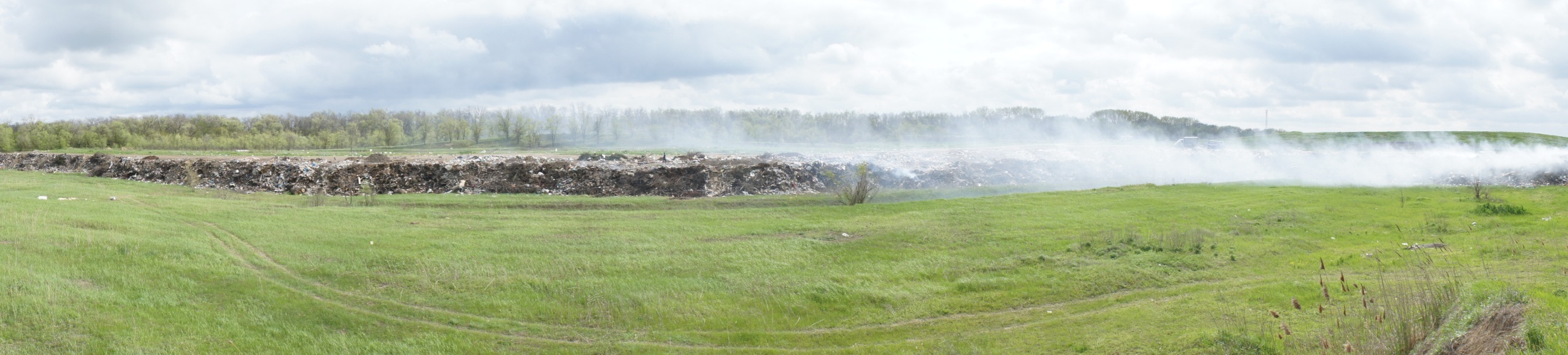 ТБО собираются и вывозятся из населенных пунктов района:
ст. Курская, с. Каново, х. Зайцев, с. Русское, ст.Галюгаевская.

В 2016 году собрано и вывезено ТБО от населения – 574 тыс.м³ 
на 1,38 млн. руб., 
от прочих потребителей – 1,81 тыс.м³ на 1,096 млн. руб.
На вывоз и утилизацию ТБО в 2016 году из бюджета района выделено 800,0 тыс. рублей.
Водоснабжение и использование водных объектов
Общая протяженность распределительных сетей в районе составляет 321,3 км. 
На территории района расположено 80 работающих артезианских скважины, в 2016 году введена новая
скважина в с.Эдиссия.
В 2016 году проведены работы:
ремонт и замена насосов – 22 шт.;
реконструкция и замена водопроводных сетей – 5,2 км;
количество технологических присоединений – 35.
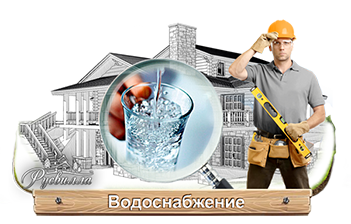 В 2016 году отпущено населению – 920,5 тыс.м³ на 46,53 млн. руб., 
прочим потребителям – 97,35 тыс.м³ на 6,03 млн. руб.
Право граждан иметь свободный доступ к водным объектам общего пользования и обязанности по пользованию водными объектами закреплены законодательно
 и утверждены решением Совета района в Правилах использования водных объектов.
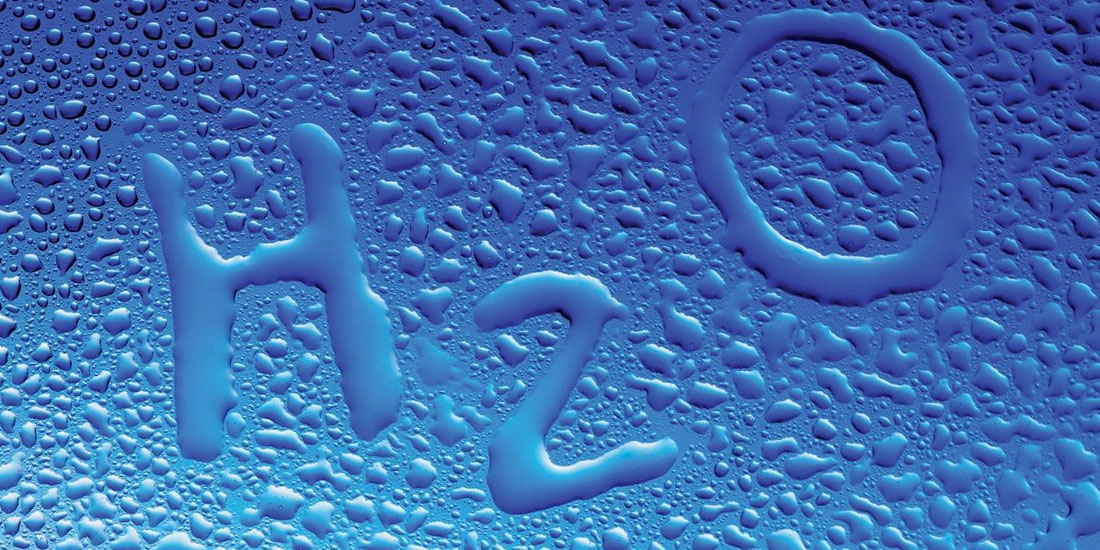 Услуги связи
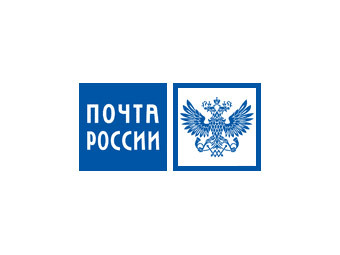 В 2016 году в районе зона покрытия сигнала 
сотовой связи – 100 %;
Зона покрытия сигнала для выхода в интернет -76 %
Почта России
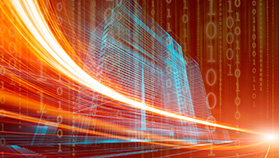 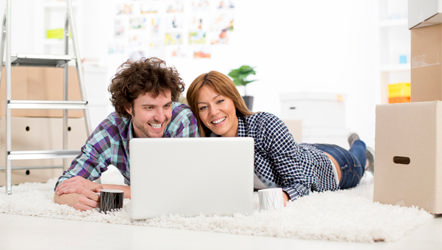 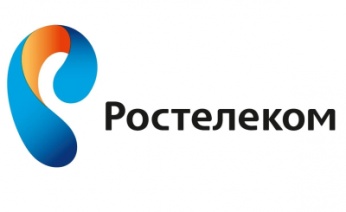 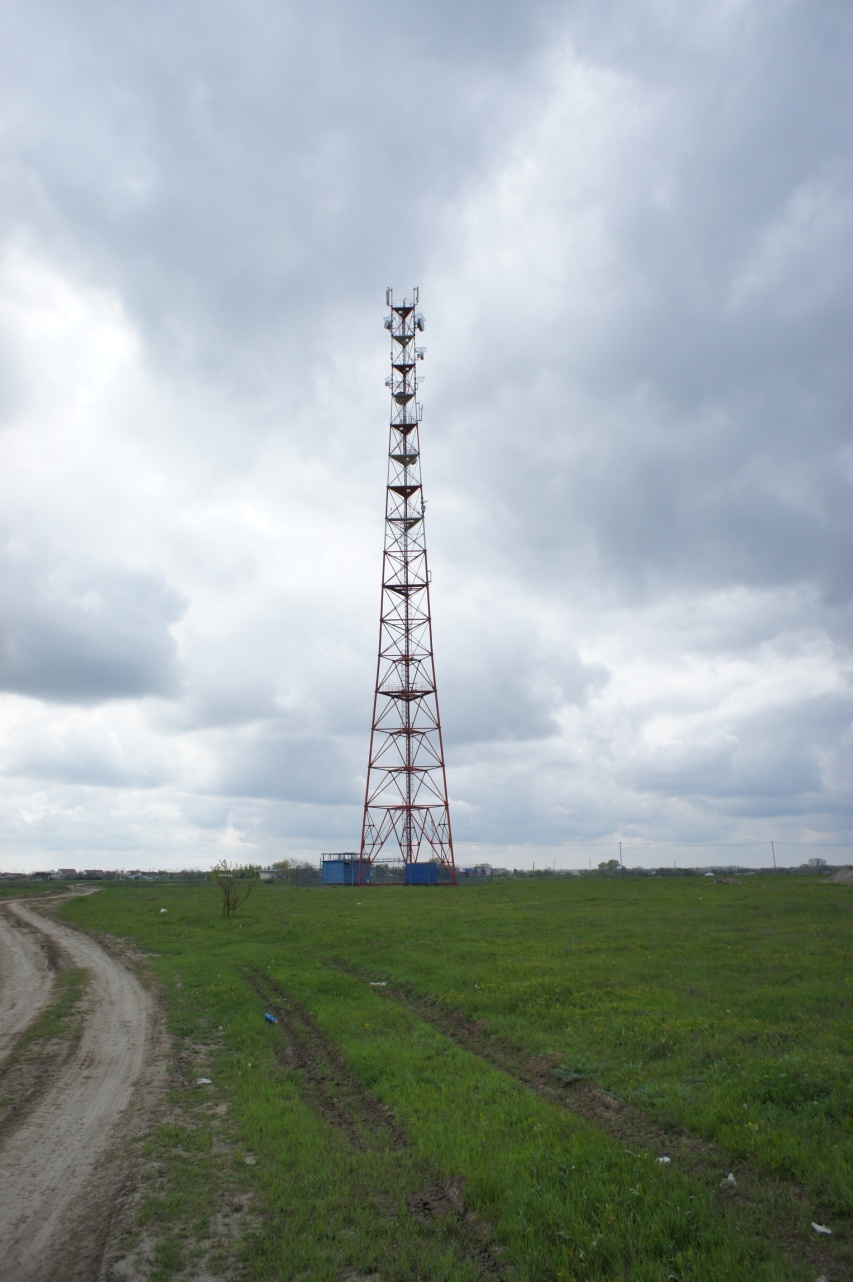 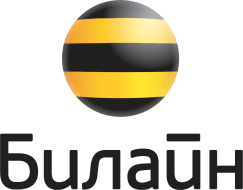 ОАО Вымпелком
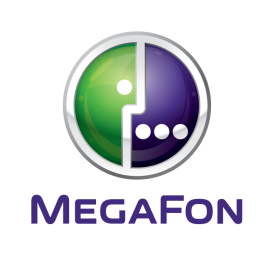 ОАО Мобиком Кавказ
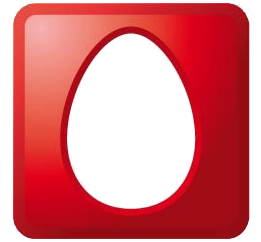 ОАО Мобильные телесистемы
3 блок вопросов местного значения:ОБЕСПЕЧЕНИЕБЕЗОПАСНОСТИ НАСЕЛЕНИЯ
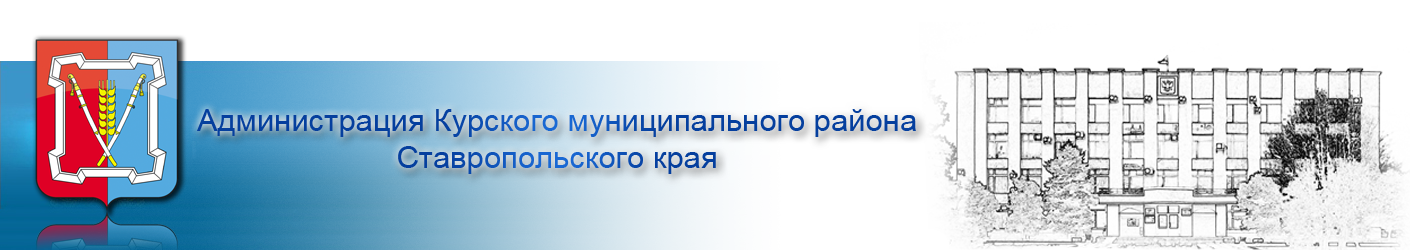 Единая дежурно-диспетчерская служба
Принято вызовов в 2016 году – 16 184,
в том числе:
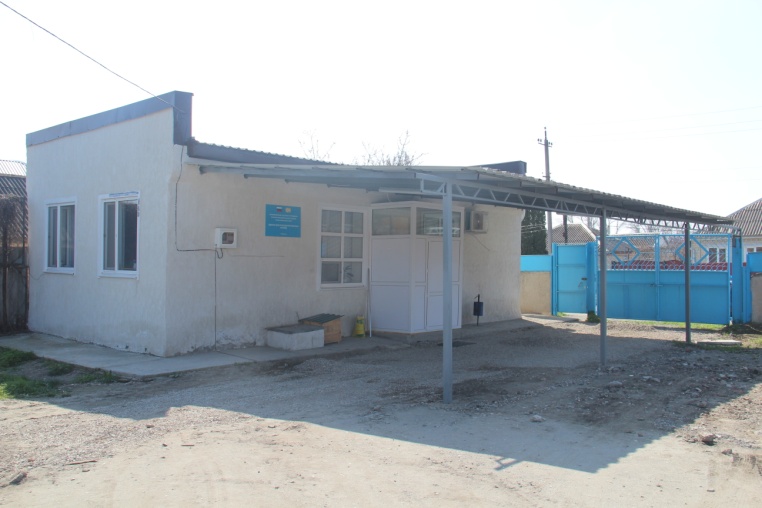 На реализацию полномочий 
по защите населения 
и территории района  от  ЧС природного и техногенного характера из бюджета района
 в 2016 г. было выделено
 3,12 млн. руб.
Участие в предупреждении и ликвидации последствий чрезвычайных ситуаций
В 2016 году в ст. Курская установлена система оповещения. 
Приобретены и установлены: 
1 электро-сирена С-40, 3 сирены УМС – СМ, 5 пусковых устройств «Ответ» на сумму 400 тыс. руб.
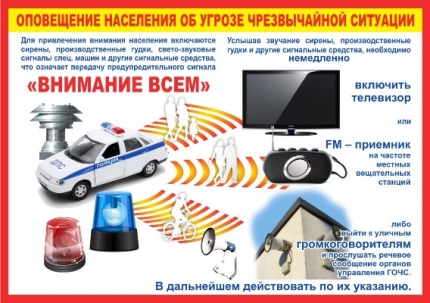 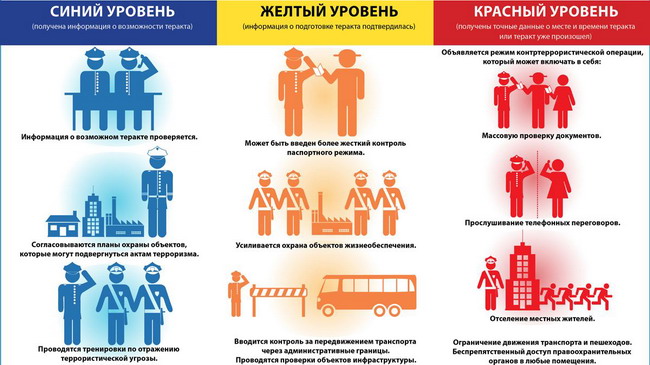 Организация многоканального приема вызовов  по единому номеру 112 запланирована
 на 2017 год.
Профилактика правонарушений, терроризма и экстремизма. Поддержка казачества.
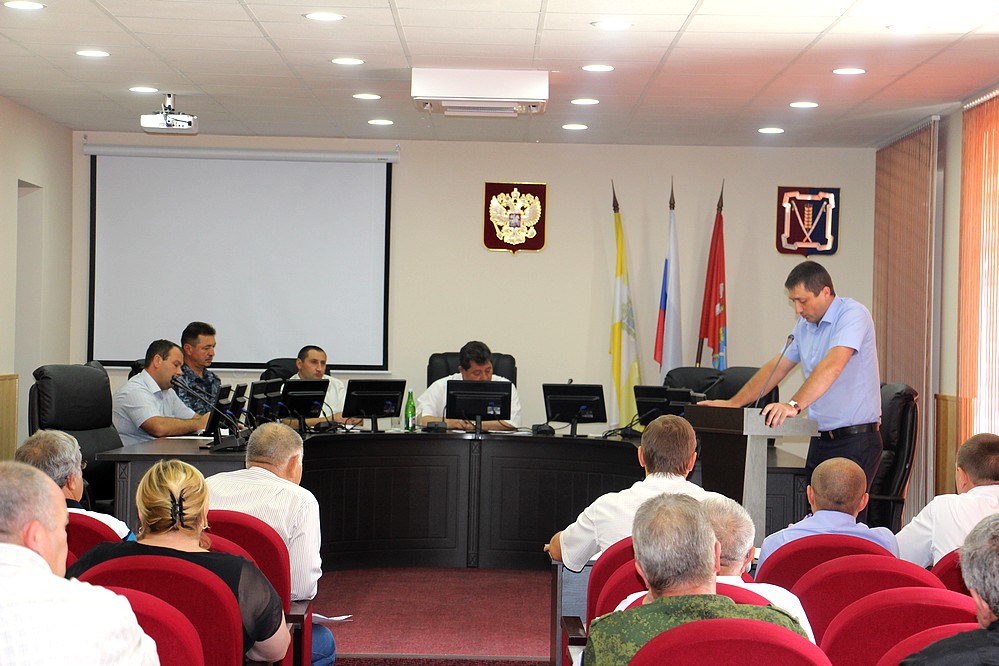 Проведено в 2016 году:
- 2 заседания этнического совета
- 4 заседания антитеррористического совета
- 3 заседания общественного совета
Выделено из бюджета:
на профилактику терроризма и экстремизма
115,5 тыс. руб.
на поддержку казачьих обществ 
98,8 тыс. руб.
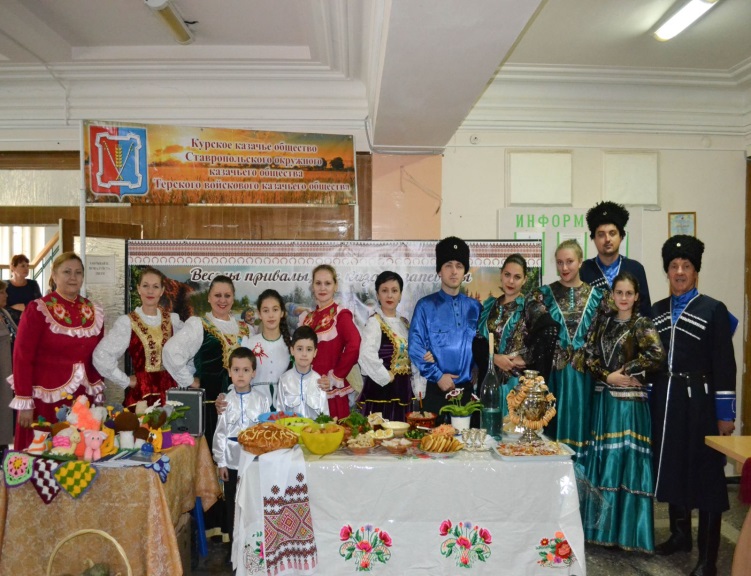 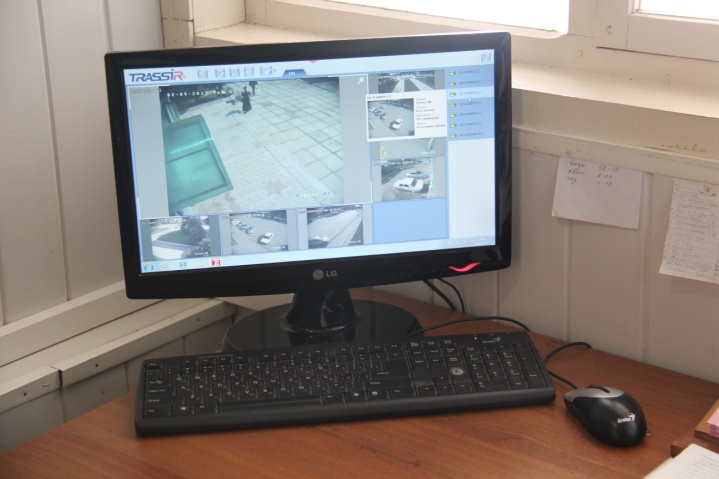 4 блок вопросов местного значения:МУНИЦИПАЛЬНОЕ УПРАВЛЕНИЕ
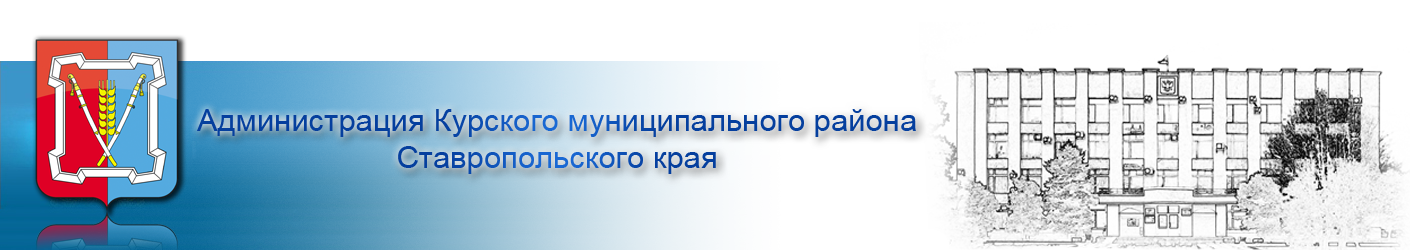 Схема территориального планирования
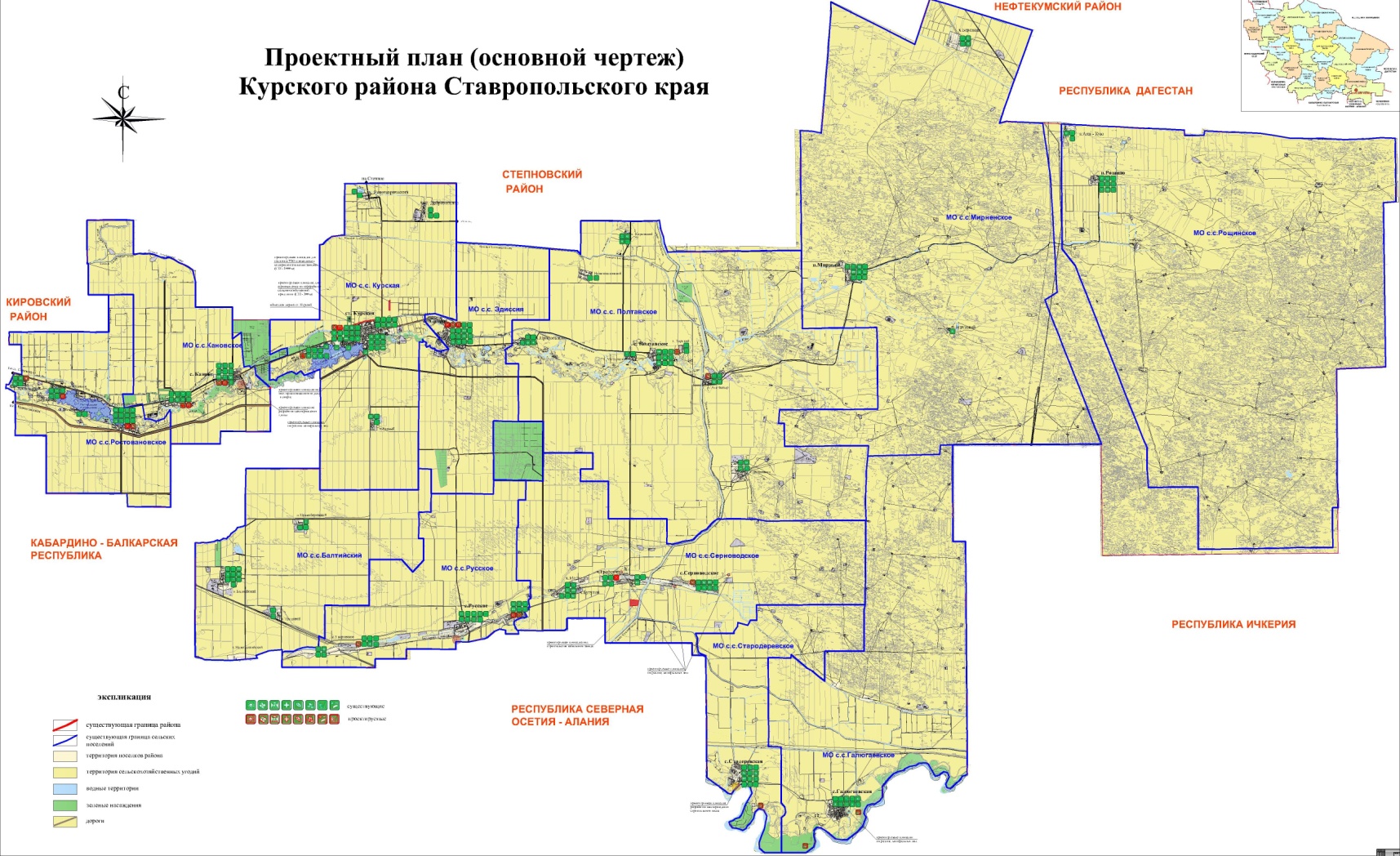 Содержание и использование архивного фонда
На 01.01.2017 года  в архивном отделе хранится 20,68 тыс. единиц:
 161 фонд, 65 – управленческой документации, 95 – по личному составу.
На укрепление материально-технической базы архива в 2016 году из бюджета района направлено  489 тыс. рублей:
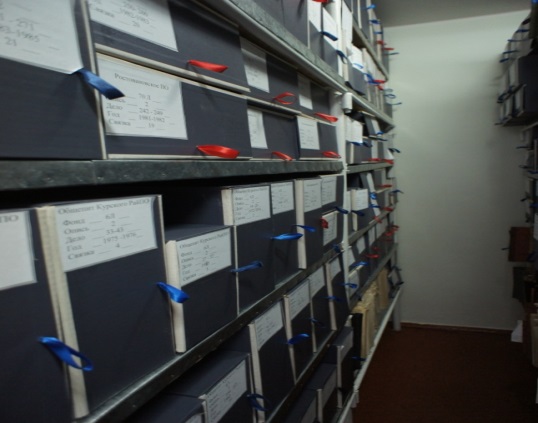 ремонт помещения архивного отдела -  367 тыс. руб.
приобретение архивных коробов -         42,5 тыс. руб.
приобретение системного блока –          33,5 тыс. руб.
замена охранной сигнализации -              46  тыс. руб.
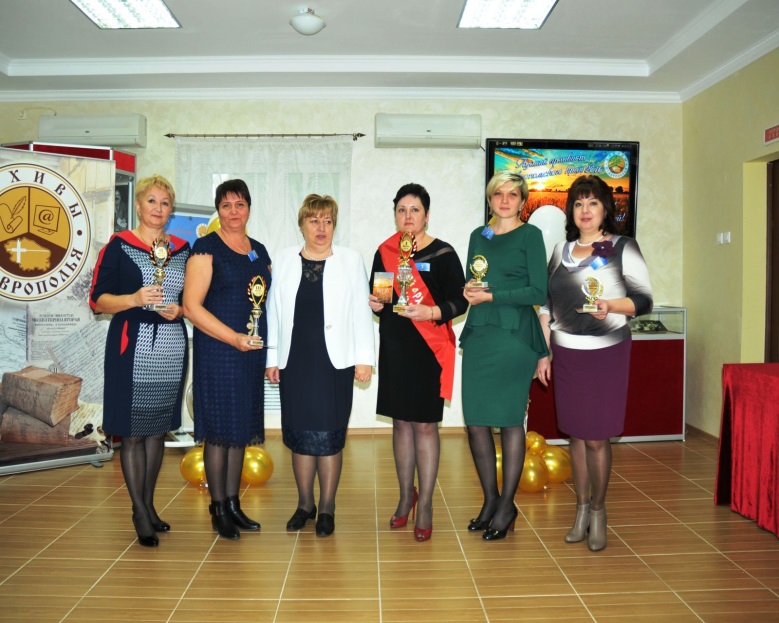 28 сентября 2016 года состоялся 5-й
краевой профессиональный конкурс «Лучший архивист Ставропольского края».
    В номинации «За волю к победе» победила Виктория Нестеренко, 
архивариус архивного отдела администрации Курского района.
Укрепление правовой защиты
В 2016 году поступило 177 письменных обращения граждан, 
в ходе личного приема главой, заместителями главы администрации  принято 96 человек. 
На Телефон доверия главы района поступило
 11 звонков.
Структура обращений граждан:
по проблемам жилищно-коммунальной сферы – 30 %;
по социальным проблемам – 26 %;
по земельным вопросам – 18 %;
по прочим вопросам – 26 %.

      Принято за 2016 год:
                 750  постановлений АКМР
            362  распоряжения АКМР
  внесено  28   проектов решений Совета КМР
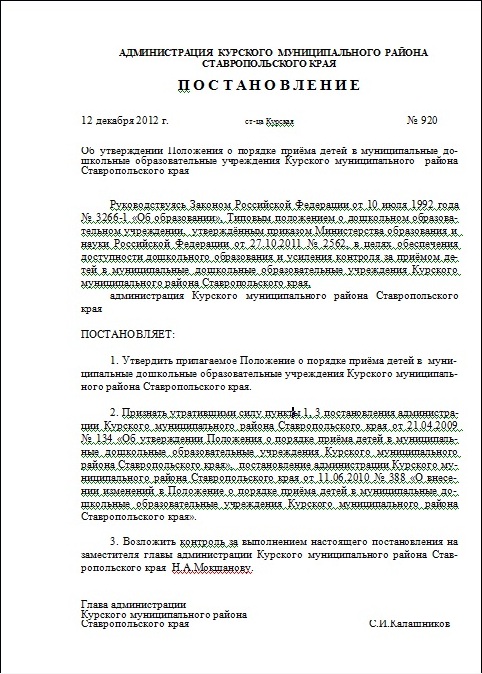 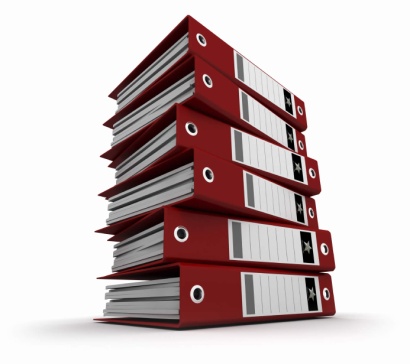 Во исполнение указа Президента РФ «Об основных направлениях совершенствования системы государственного управления»,  в целях борьбы с коррупцией, снижения административных барьеров и повышения доступности государственных и муниципальных услуг установлены следующие направления деятельности:
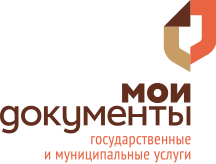 В Курском районе действует МФЦ, 
который позволяет получать государственные и муниципальные услуги 
в режиме «одного окна», 
расширяется перечень услуг для граждан и предпринимателей, муниципальные услуги переводятся в электронный формат.
На обеспечение деятельности МФЦ
 в 2016 году  из бюджета 
направлено  8,9 млн. руб.
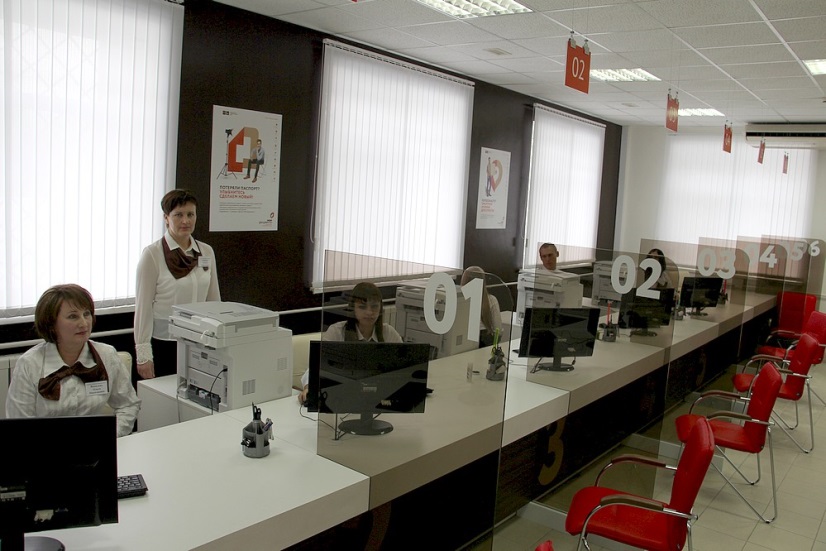 5 блок вопросов местного значения:СОДЕРЖАНИЕ СОЦИАЛЬНО-КУЛЬТУРНОЙ СФЕРЫ
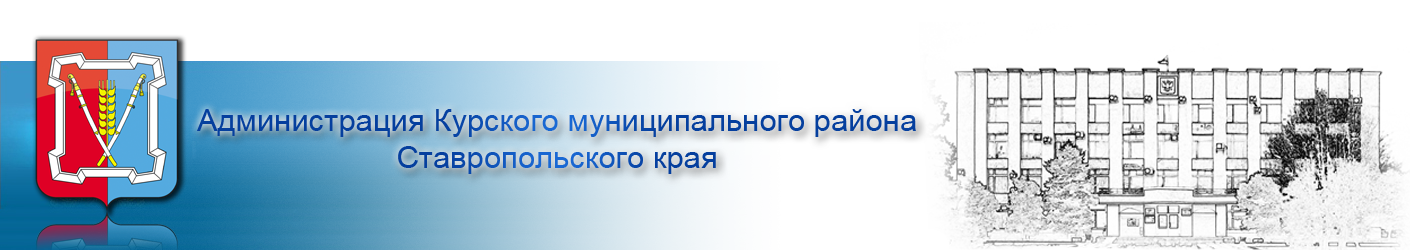 Демографическая ситуация по Курскому району за 2016 год
родилось  - 740 человек
умерло      - 528 человек
естественный прирост
 + 212 человек
Коэффициент рождаемости 13,8 человек на 1 тысячу населения
Коэффициент смертности 9,9 человек на 1 тысячу населения
К вопросам местного значения относится содействие 
в реализации Территориальной программы государственных гарантий бесплатного оказания гражданам медицинской помощи на территории района.
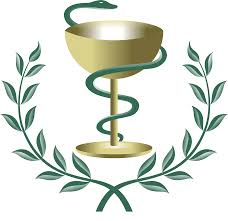 Курская районная больница
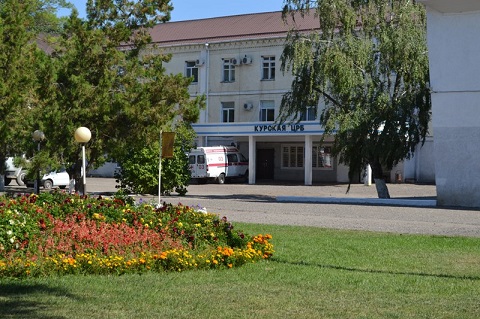 Администрация района способствует проведению санитарно-противоэпидемических и профилактических мероприятий, реализуемых Курской районной больницей, а также участвует в софинансировании работ по замене и ремонту коммуникаций, реконструкции зданий лечебных учреждений.
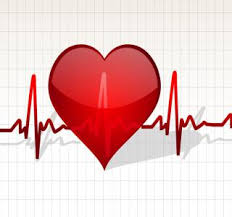 В 2016 году впервые смертность от болезней системы кровообращения снизилась в районе 
до 5,6 умерших на 1 тысячу населения, 
 это на 13 % ниже чем в среднем по краю
 (6,5 на 1 тысячу населения).
Социально-культурная сфера
Создание условий для предоставления муниципальных услуг в том числе ремонт, реконструкция, ввод в эксплуатацию объектов
Сфера 
здравоохранения,
физкультуры
и спорта
Сфера образования
и молодежная
 политика
Сфера культуры и
 кинематографии, 
образования 
в сфере искусств
С 2015 года действует 4 муниципальные программы:
«Развитие образования»; «Молодежная политика».
Развитие физической культуры и спорта»;
«Сохранение и развитие культуры».
Общая сумма средств направленных на реализацию данных муниципальных программ в 2016 году составила 663,9 млн. рублей.
Программа «Развитие образования»
В 2016 году выделено на муниципальную программу 599,83 млн. рублей, в том числе на ремонт 21 млн. руб.
МОУ СОШ № 7 п. Балтийский
МОУ СОШ № 6 с. Полтавское
замена линолиума в 7 кабинетах
Ремонт крыльца
Ремонт в актовом зале
 и коридоре
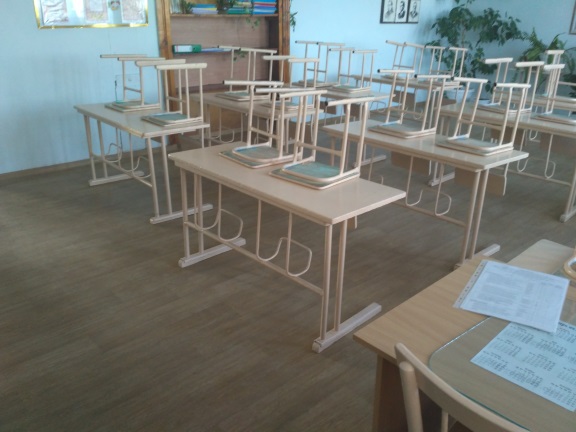 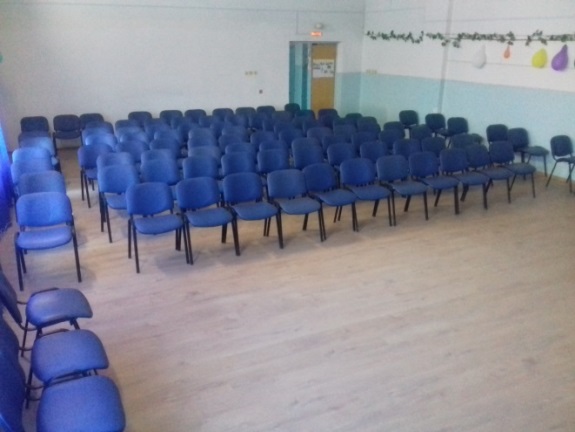 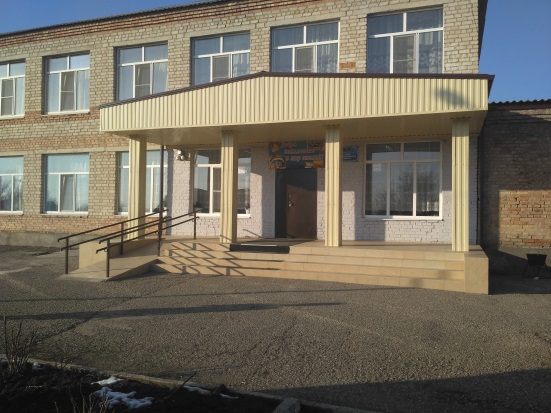 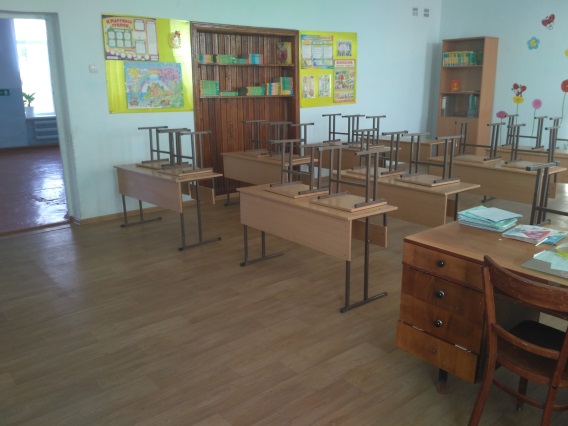 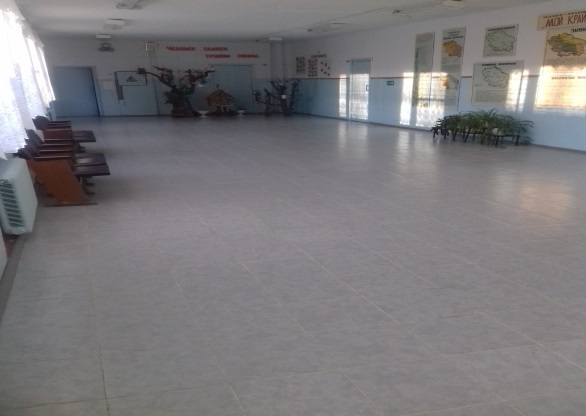 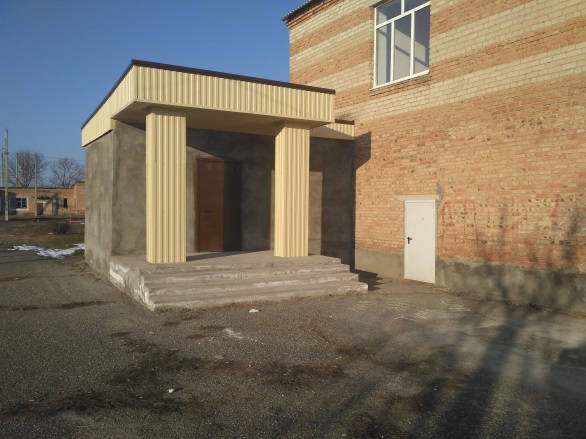 Программа «Развитие образования»
В 2016 году выделено на муниципальную программу 599,83 млн. рублей, в том числе на ремонт 21 млн. руб.
МОУ СОШ № 1 ст. Курская
МОУ ДОД «Звездный»
Ремонт коридора
Замена кровли на 1,5 млн. руб., замена 17 окон
Ремонт крыльца
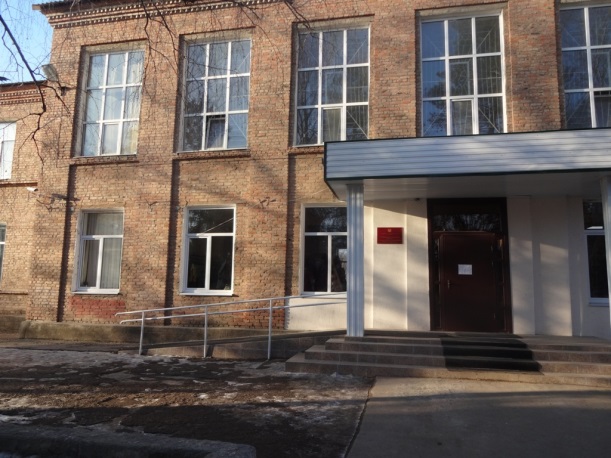 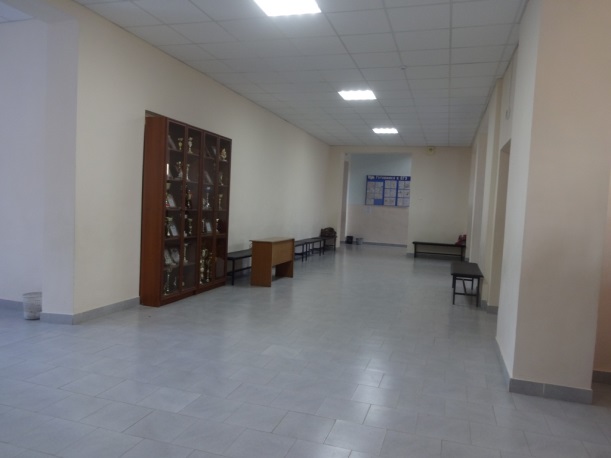 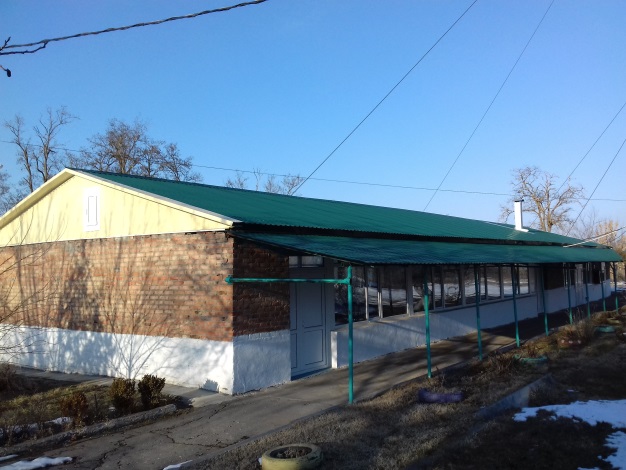 МДОУ № 17 ст. Стодеревская – замена окон
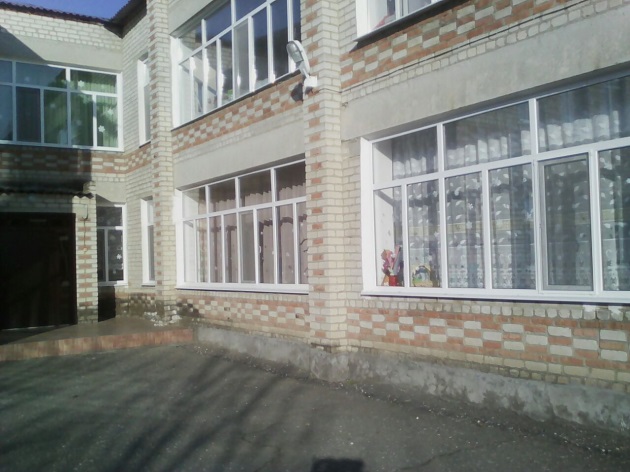 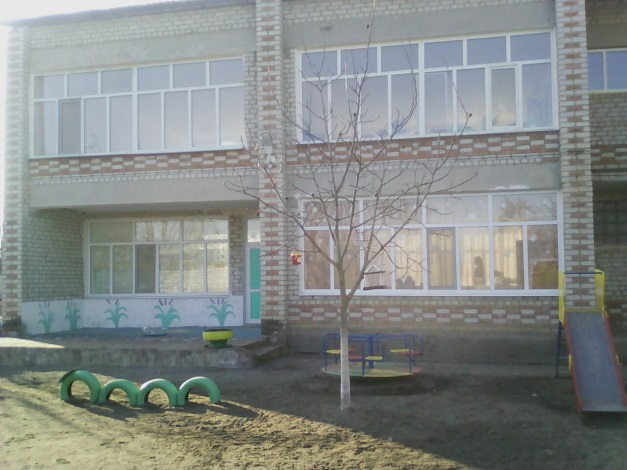 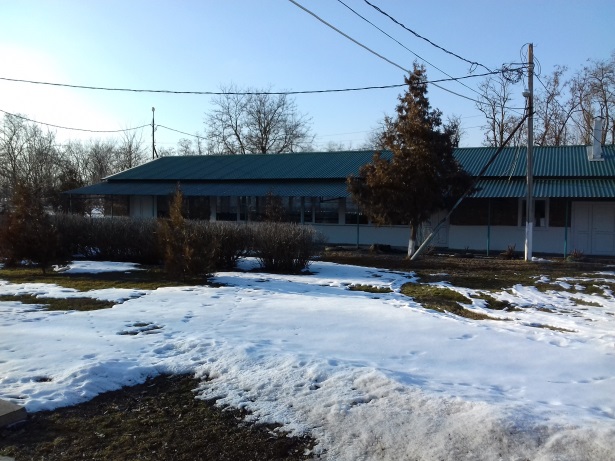 Программа «Развитие образования»
Создание в образовательных организациях условий для занятия физической культурой и спортом 1,8 млн. рублей
Создание школьного спортивного клуба в МОУ СОШ № 5 с. Эдиссия.
Ремонт спортивного зала МОУ СОШ № 4 
с. Ростовановское
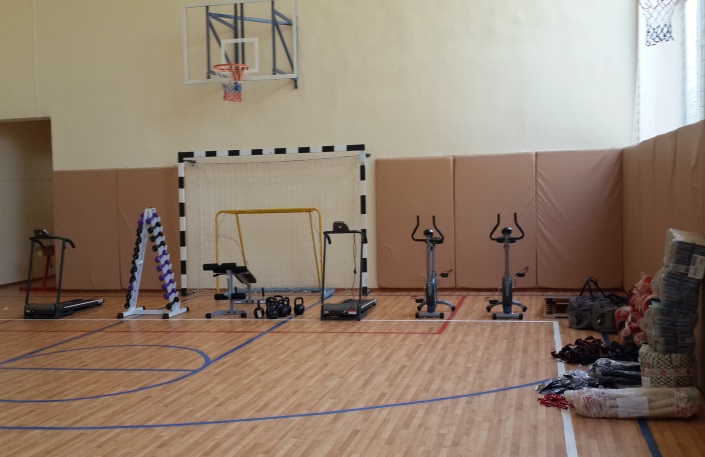 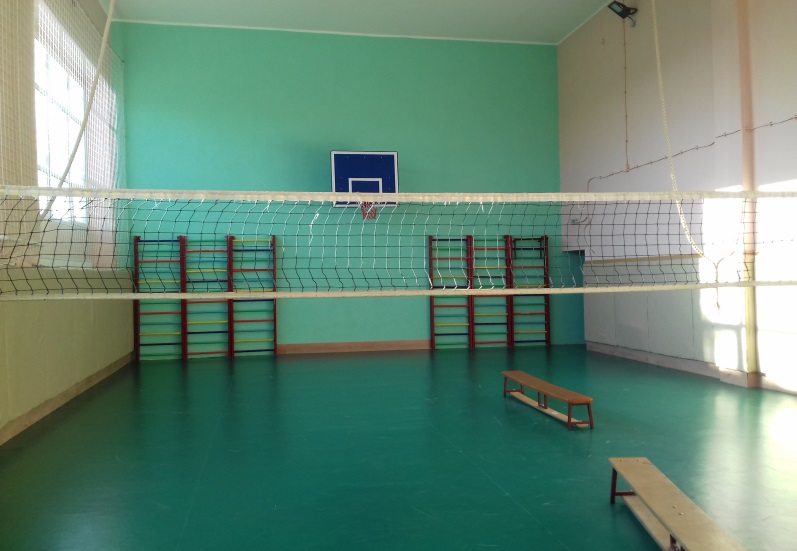 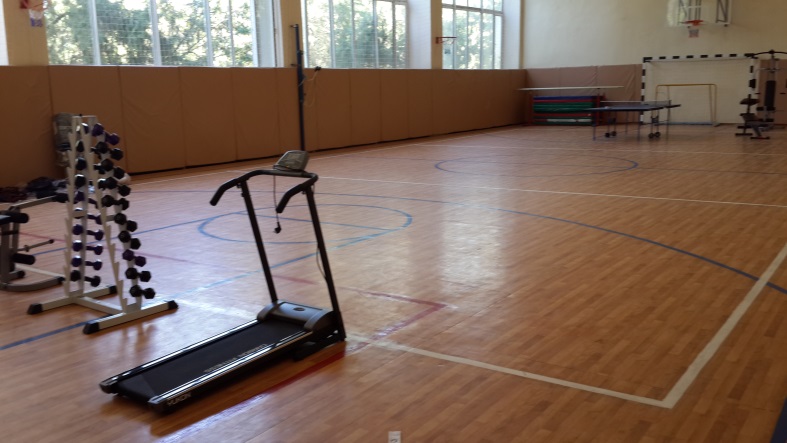 Дошкольное образование
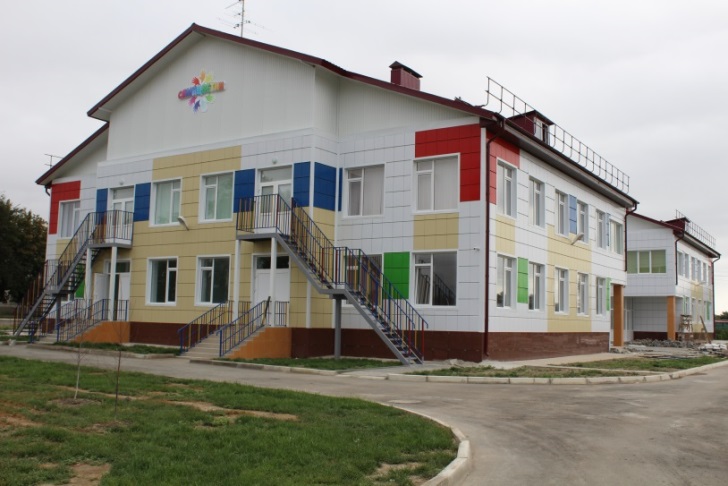 1 сентября 2016 года прошло открытие нового современного дошкольного учреждения на 160 мест в с. Эдиссия «Семицветики».
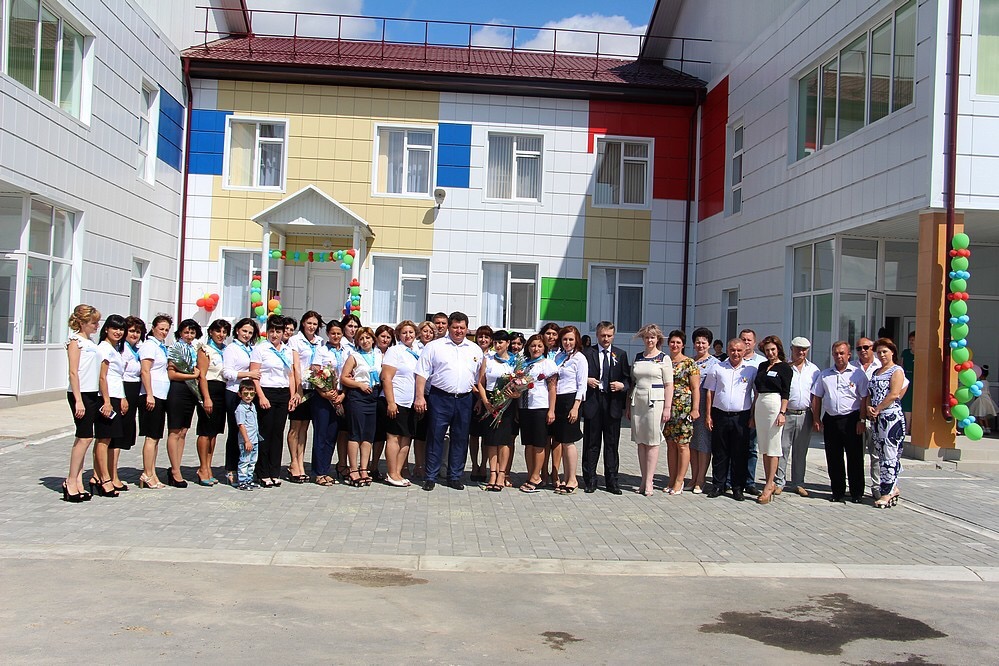 Дошкольным образованием охвачено 2314 детей , 
охват детей в возрасте 
от 3 до 5 лет - 93 %,
 охват детей в возрасте 
от 5 до 7 лет составил 100% 
от общего количества детей. Охват детей в возрастном диапазоне от 3-х до 7 лет 
по целевому индикатору 
на 2016 год - 80 %.
Организация летнего отдыха
Разумное сочетание отдыха и труда, спорта и творчества дисциплинирует ребёнка, балансирует его мышление и эмоции.
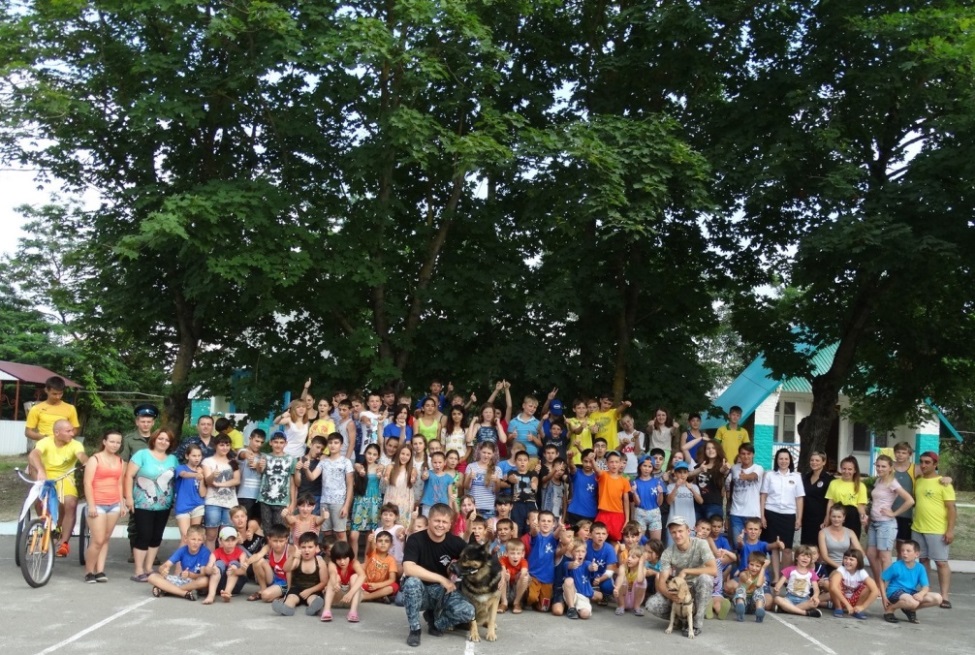 В районе плодотворно работает детский оздоровительный лагерь «Звездный»,  для летнего детского отдыха созданы 110 мест размещения в смену.
Также летний отдых организован в пришкольных лагерях и в центре дополнительного образования.
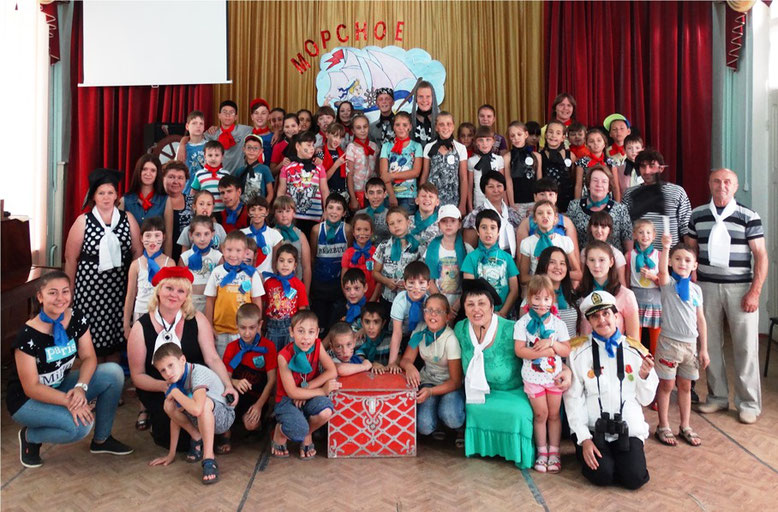 В 2016 году в лагере «Звездном» проведены работы общей стоимостью 3 млн. руб. 
Большой вклад в ремонт  внесли предприятия района:  
ЗАО АПП «СОЛА», Колхоз им. Ленина, МУП «Курский районный рынок», МУП «Курское РСУ».
Награды работникам образования
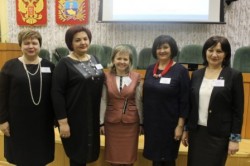 16 декабря 2016 года состоялся очный тур краевого конкурса «Директор школы Ставрополья – 2016».
 В пятерку лучших директоров Ставрополья вошла руководитель
  МОУ СОШ № 5 
Мурадханова Татьяна Николаевна.
06 декабря 2016 года в г. Ставрополе прошёл второй (очный) тур краевого конкурса «Лучший учитель основ безопасности жизнедеятельности». В финал вышли всего 9 преподавателей из 34 конкурсантов. Среди них – Донцов Максим Владимирович, преподаватель-организатор школы-интернат с. Русского.
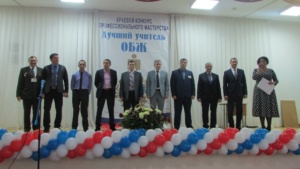 Молодежная политика. Центр по работе с молодежью.
Направления в работе с молодежью:
В 2016 году на реализацию программы направлено 
2,17 млн. рублей.
Молодежь района (14-30 лет) – 13,6 тыс. человек.

Проведено 78 мероприятий.

Доля молодых граждан, принявших участие в мероприятиях  62 % от всей молодёжи района.

Волонтерских отрядов – 25,
численность волонтеров – 724 человека.

Военно-патриотических клубов – 27,
число участников – 1090 человека.
Молодежная политика
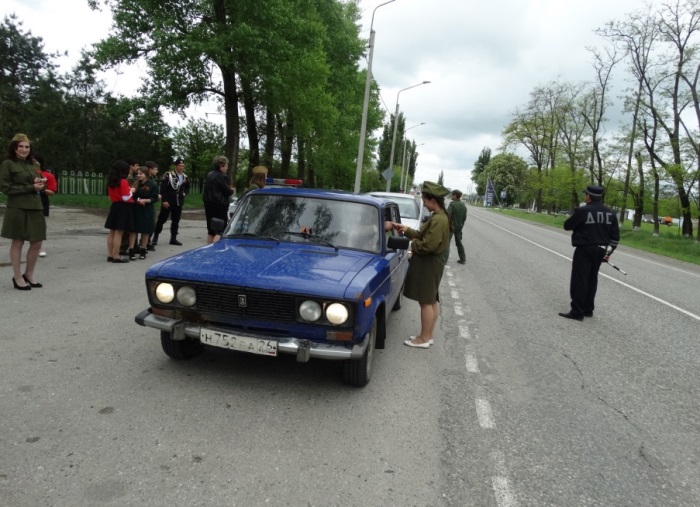 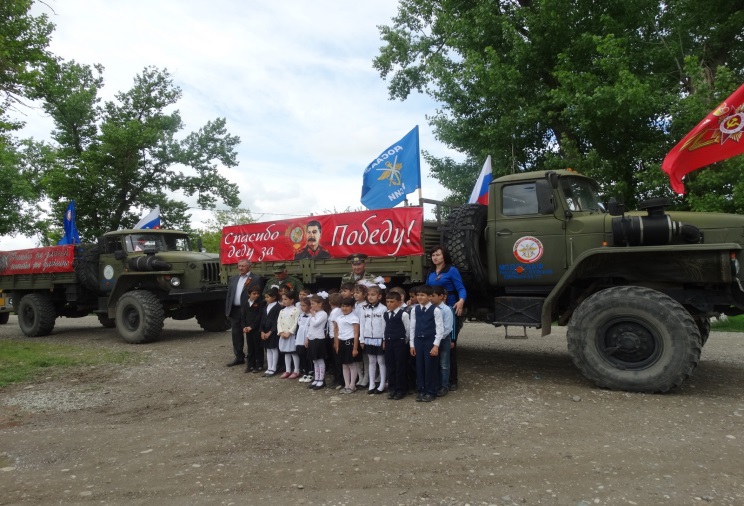 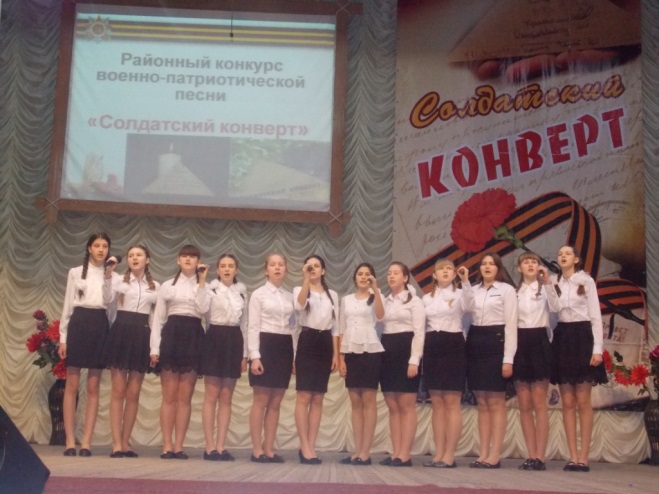 конкурс военно-патриотической песни «Солдатский конверт»
Автопробег
 «Вахта памяти
акция «Георгиевская ленточка»
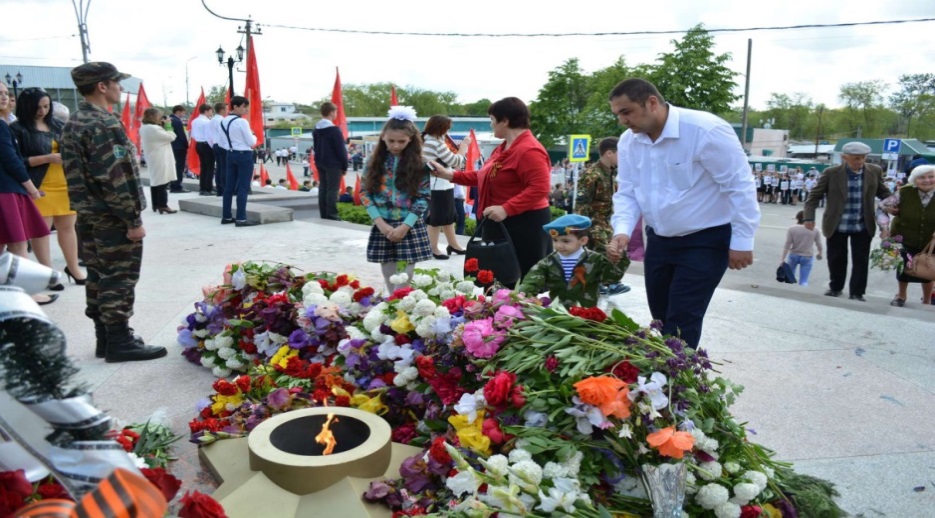 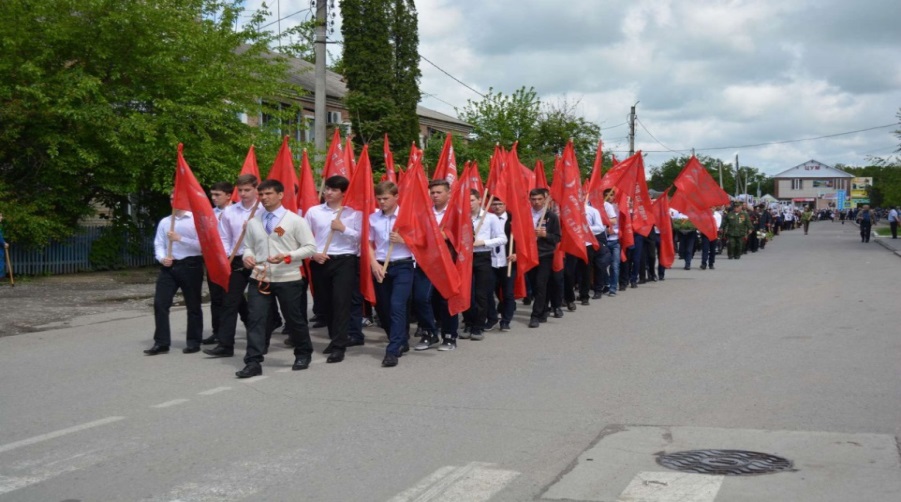 Построение колонн «Знамя Победы» и «Бессмертный полк»,
в которых приняли участие более 350 человек.
 Всего в Курском районе в акциях «Знамя Победы» и «Бессмертный полк» приняли участие свыше 1500 человек.
Молодежная политика
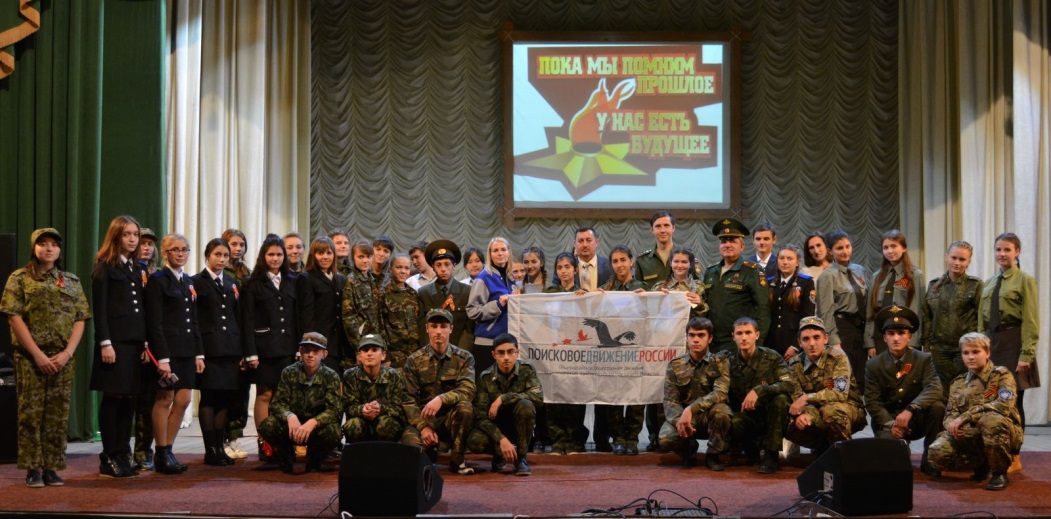 районный военно-патриотический форум «Патриот-2016»
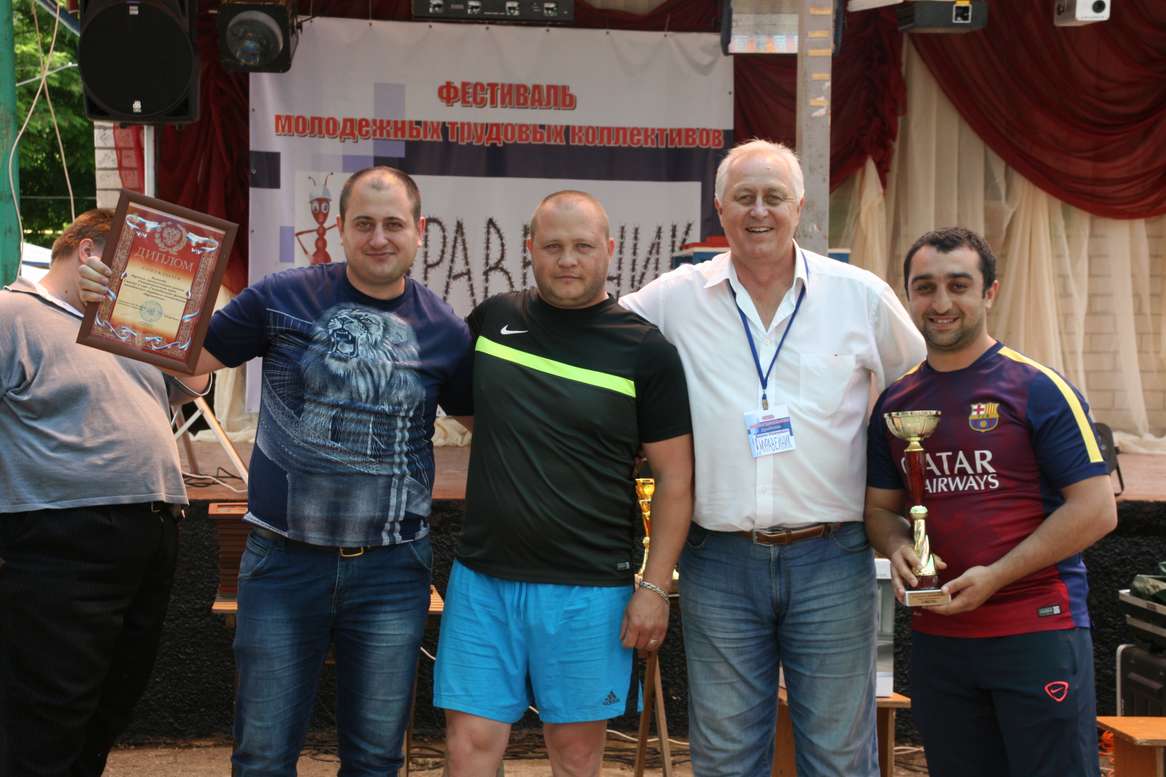 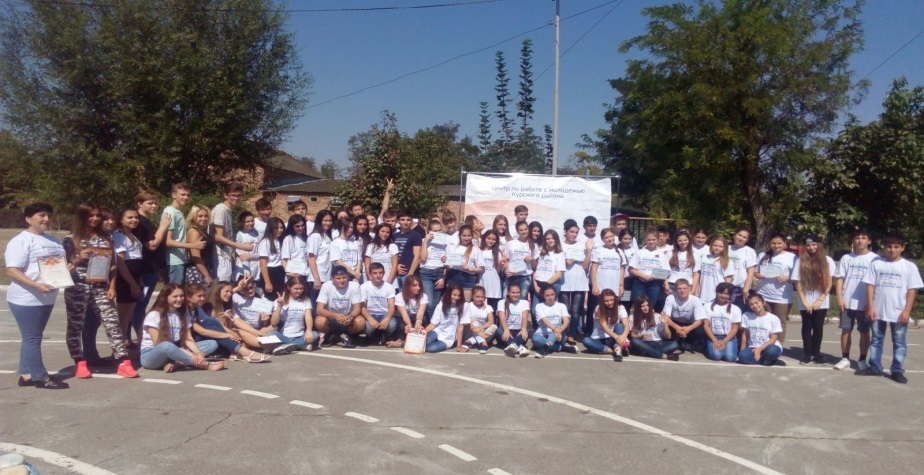 районная Школа актива 
учащейся молодежи 
«Россию создаем Мы  вместе!».
Фестиваль молодёжных трудовых коллективов «Муравейник»
«Сохранение и развитие культуры»
В 2016 году выделено бюджетных средств 
на муниципальную программу  49,5 млн. рублей
.
На обеспечение деятельности
 библиотек 
17,5 млн. рублей.
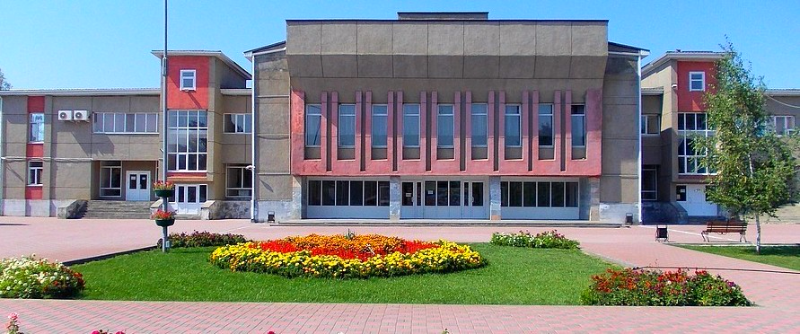 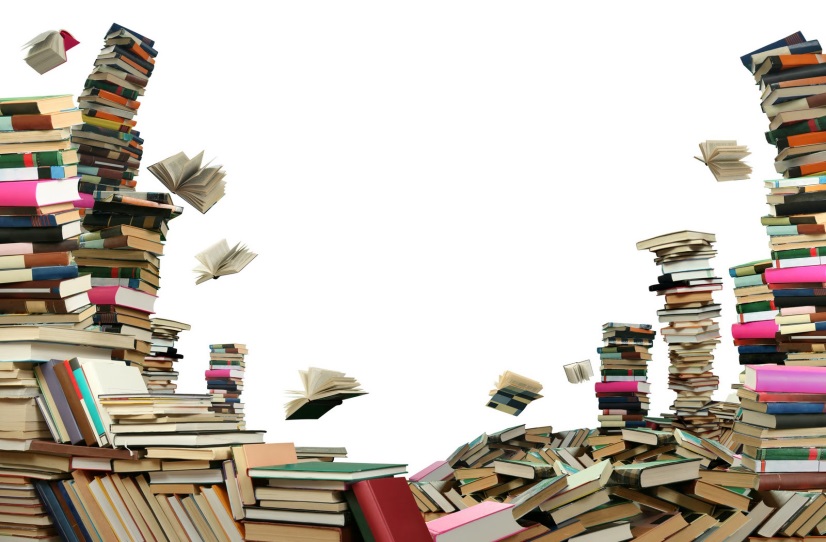 В целях создания условий для реализации полномочий по организации досуга и обеспечения услугами организаций культуры жителей района осуществляется деятельность межпоселенческого районного Дома культуры, 12 культурно-досуговых центра (КДЦ), которые включают в себя 29 клубов. 
Функционируют  более 270 клубных формирований, в которых занимается более 4 тыс. человек, половина из них – дети.
В том числе 
на комплектование книжных фондов 
464 тыс. рублей, в том числе из местного бюджета 351,5 тыс. руб.
Приобретено 6 380  экземпляров книг.
6 блок вопросов местного значения:РАЗВИТИЕ ТЕРРИТОРИИ
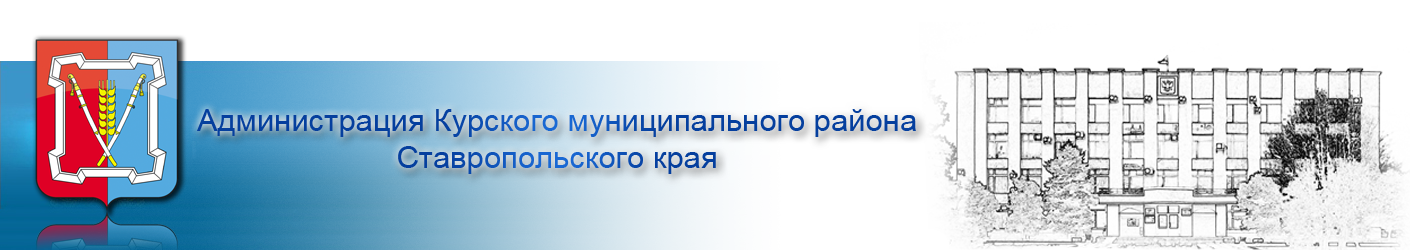 В 2016 году произведено продукции
сельского хозяйства на 4,2 млрд. руб.
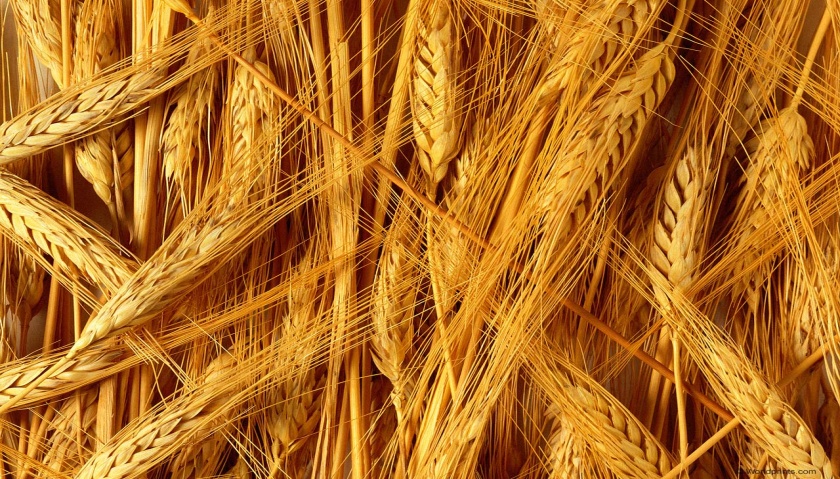 Валовый сбор зерновых и зернобобовых культур - более
 300 тыс. тонн. 
Индекс производства в сопоставимых ценах 
за 2016 год составил 
117,7 %
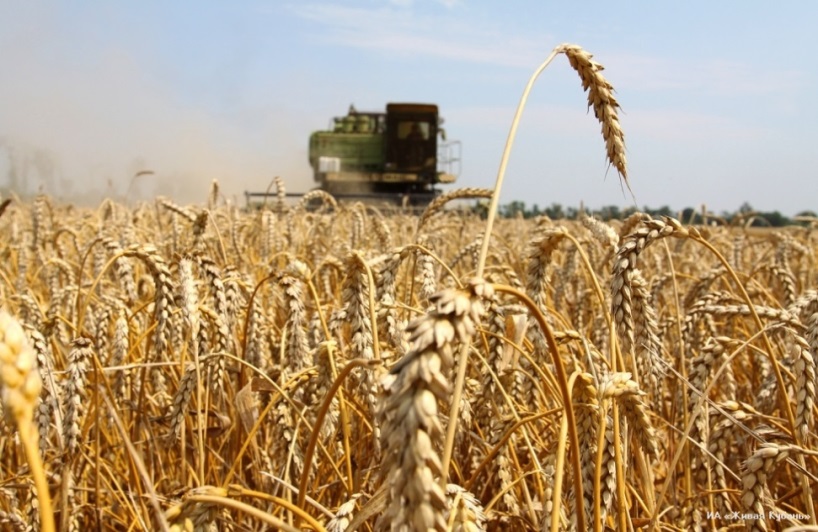 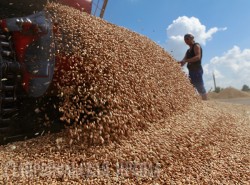 Животноводство (без учета личных подсобных хозяйств)
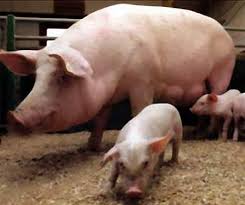 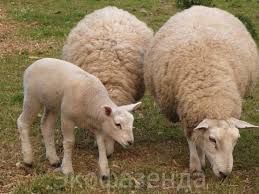 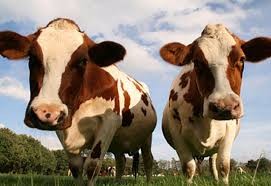 Поголовье крупного рогатого скота 15,5 тыс. голов, в том числе в СХП - 535 голов, из них 197 коров.
Поголовье свиней
7,3 тыс. голов,
 в том числе
 в СХП - 602 головы.
Поголовье 
овец
100,6 тыс. голов, в том числе
 в СХП – 9,8 тыс. голов.
Поддержка сельского хозяйства
Субсидии на оказание несвязанной поддержки в области растениеводства выплачено 40,28 млн. руб.
Субсидии на возмещение части затрат на уплату процентов по кредитам, полученным КФХ и ЛПХ, составили  1,61 млн. руб.
Субвенции на возмещение части затрат по наращиванию маточного поголовья овей и коз 783,24 тыс. руб.
На проведение мероприятий по борьбе с иксодовыми клещам 264 тыс. руб.
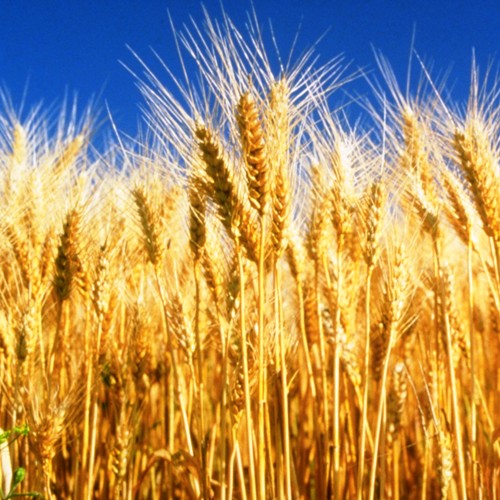 В целях создания условий для обеспечения услугами общественного питания, торговли и бытового обслуживания администрация наделена полномочиями:
VI  Межрегиональный фестиваль-ярмарка «Арбузник-2016
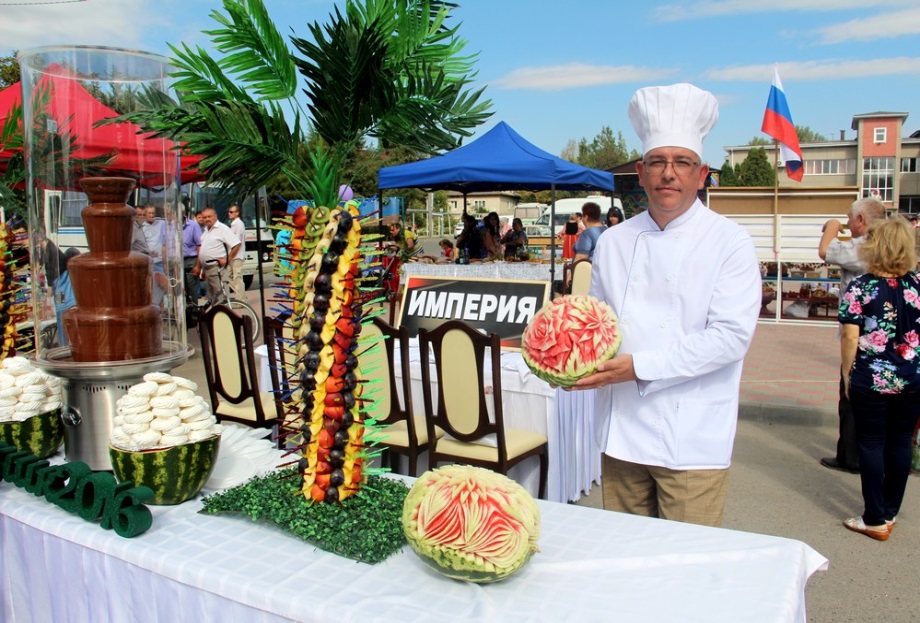 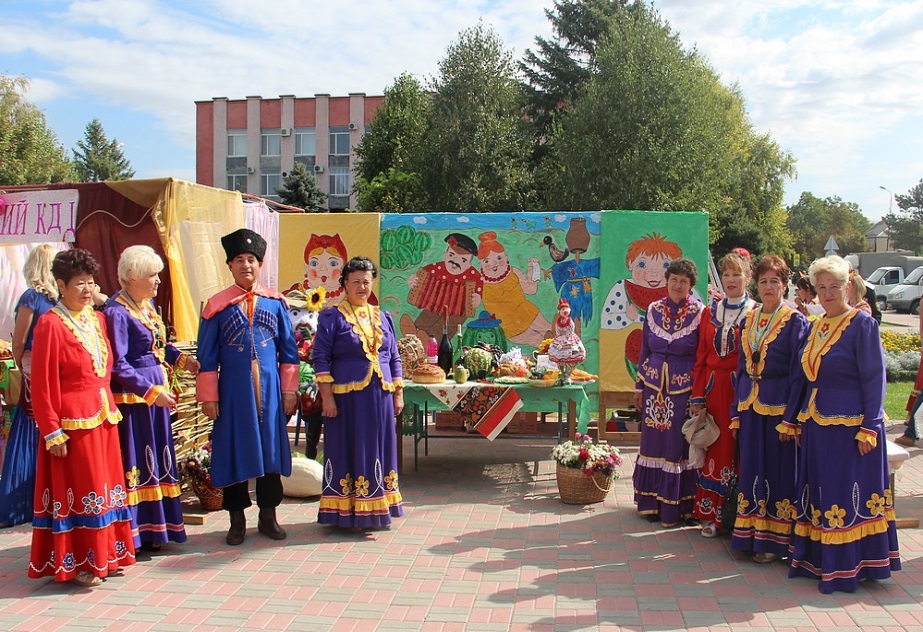 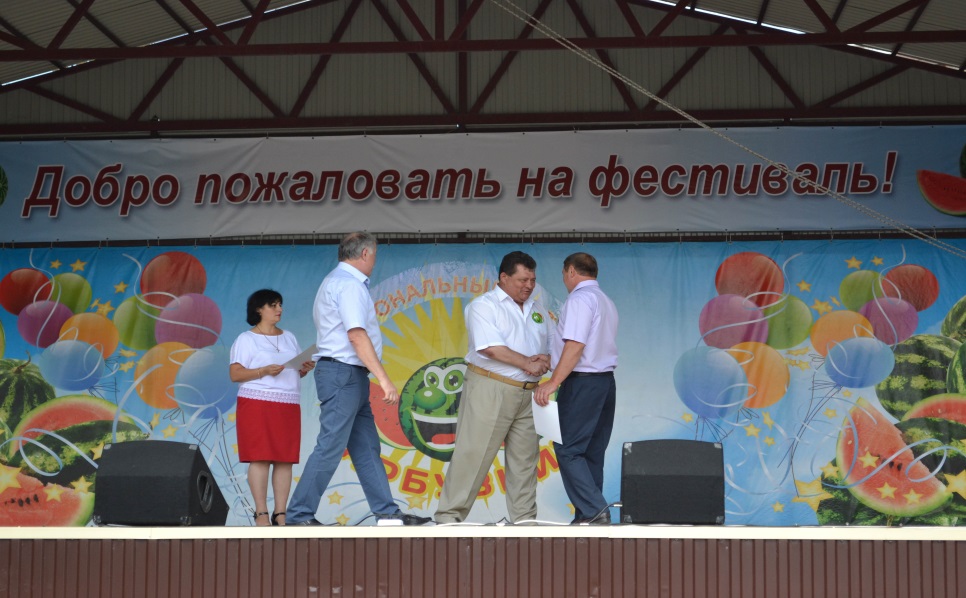 В Галерею Почета в 2016 году занесены 4 организации и 19 жителей района
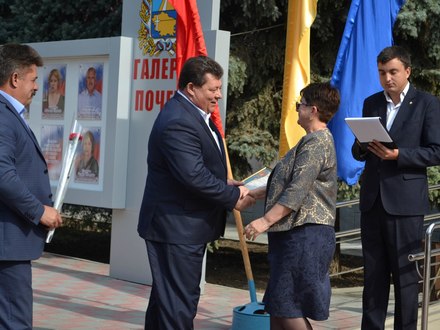 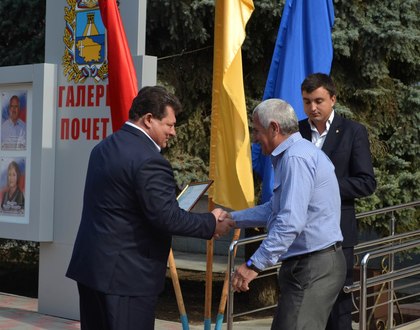 Приоритетные задачи на 2017 год
Реализация инвестиционной стратегии района;
 Увеличение производства сельскохозяйственной продукции;
 Обеспечение роста собственных доходов  бюджета;
 Ввод в эксплуатацию  дошкольного образовательного учреждения в с.  Серноводское;
 Повышение качества и доступности муниципальных услуг и повышения благосостояния и качества жизни жителей района;
- Ремонт помещения районной бак. лаборатории, здания инфекционного отделения районной больницы;
Реконструкция фельдшерских пунктов в х. Новая Деревня и 
в с. Русское;
- Ремонт здания районного Дома культуры, зала греко-римской борьбы.
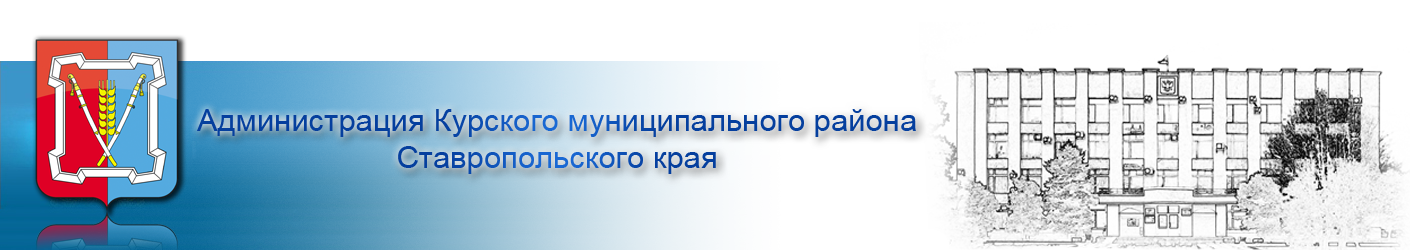